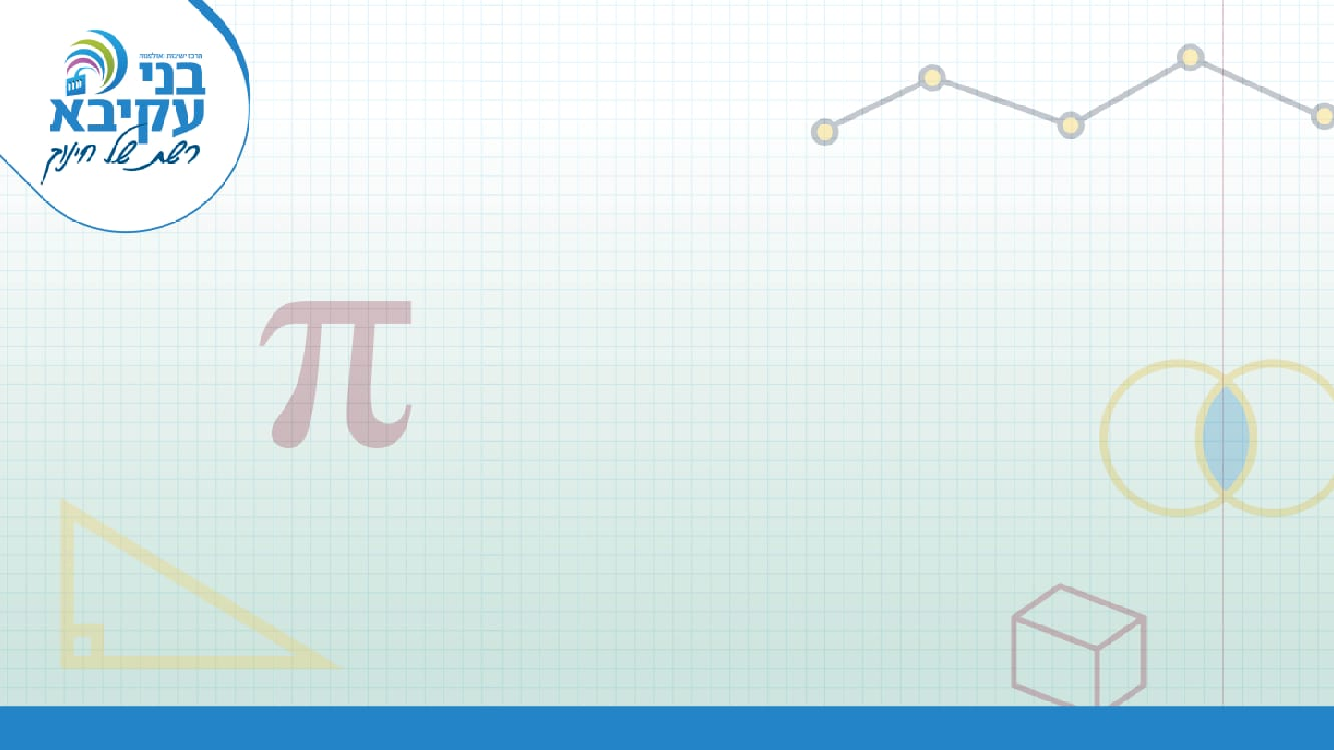 בס"ד
בס"ד
קהילת יב"עמתמטיקה
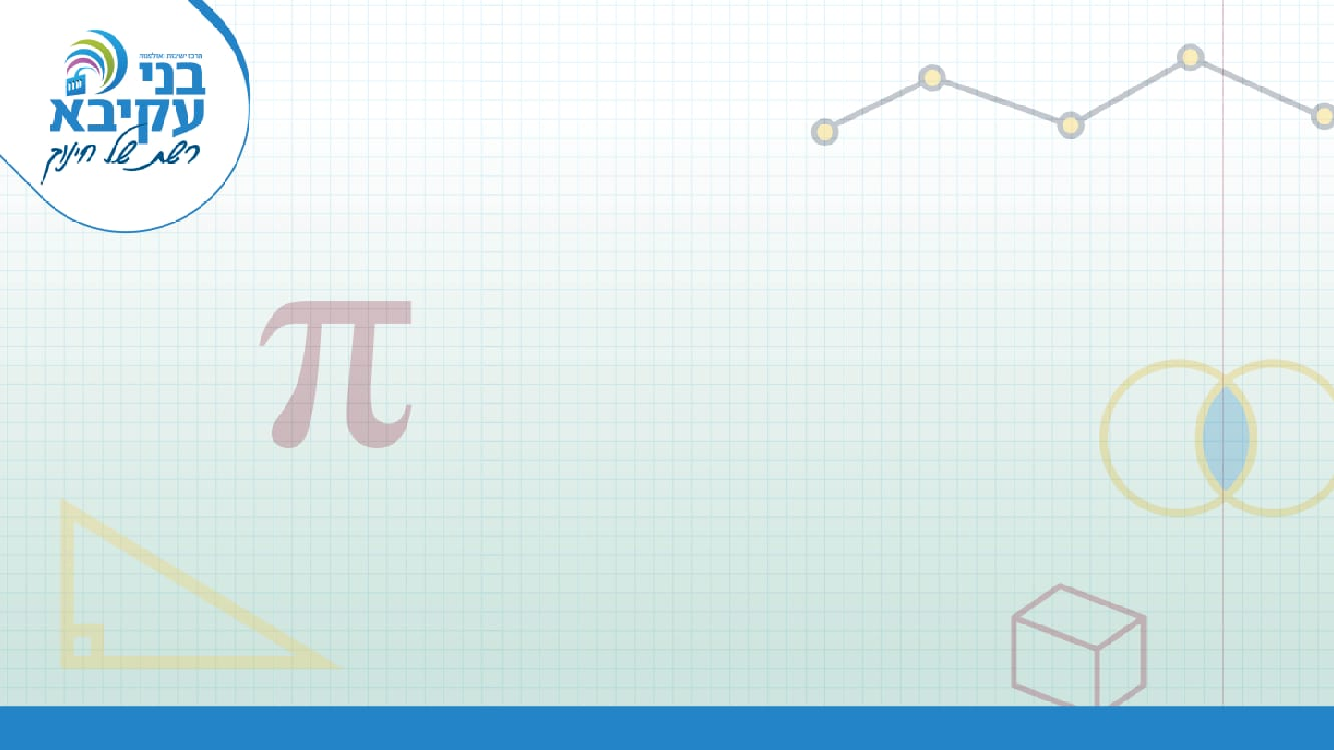 בס"ד
סוכריה מתמטית לדרך...
"מתמטיקאי הוא לא זה שיכול לעשות מתמטיקה, אלא מישהו שלא יכול שלא לעשות את זה"

ישראל גלפנד
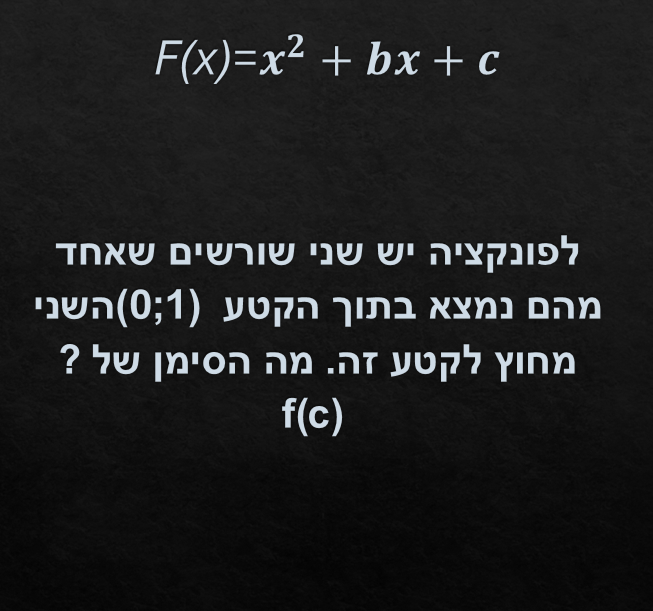 "אם אתה רוצה ללמוד לשחות, תהיה אמיץ ותכנס למים, אם אתה רוצה ללמוד לפתור בעיות – פתור אותן!"

ד. פוליה
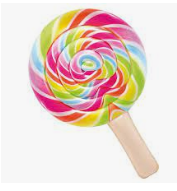 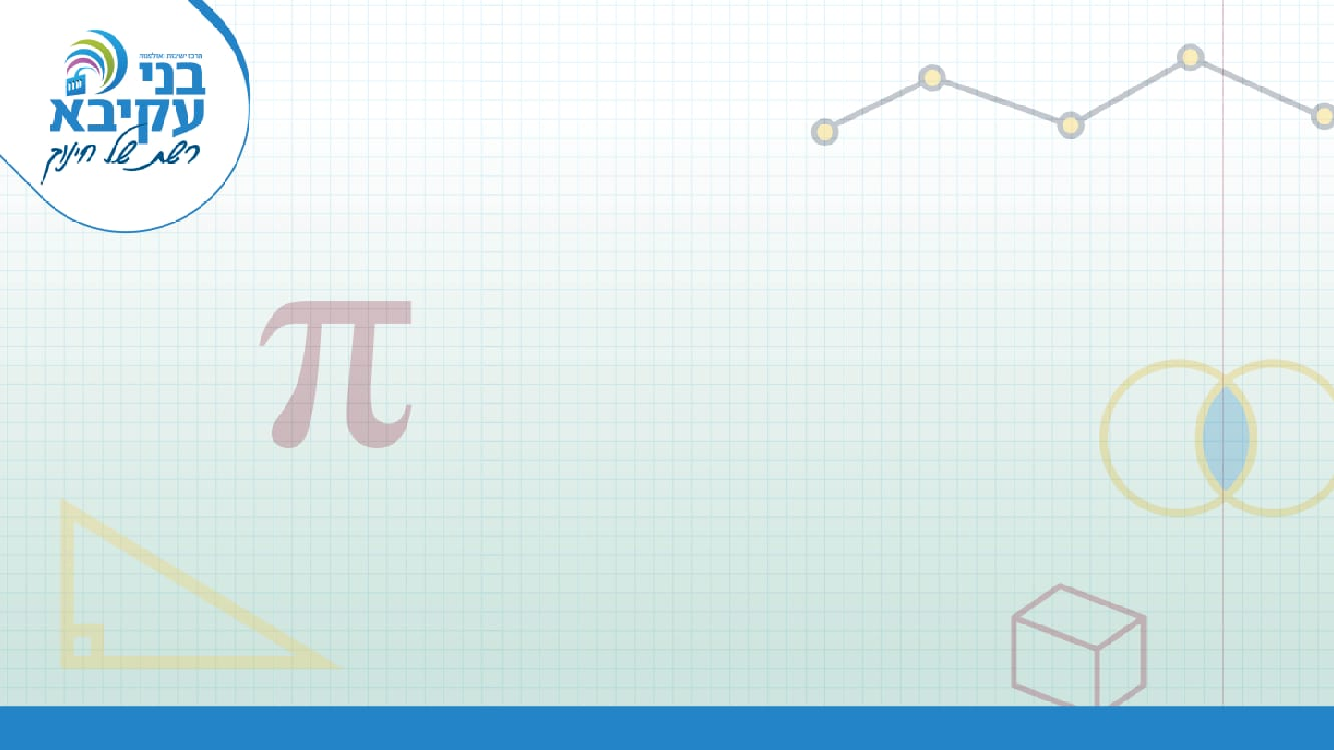 בס"ד
סוכריה מתמטית לדרך...
"מתמטיקאי הוא לא זה שיכול לעשות מתמטיקה, אלא מישהו שלא יכול שלא לעשות את זה"

ישראל גלפנד
"אם אתה רוצה ללמוד לשחות, תהיה אמיץ ותכנס למים, אם אתה רוצה ללמוד לפתור בעיות – פתור אותן!"

ד. פוליה
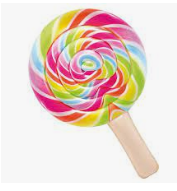 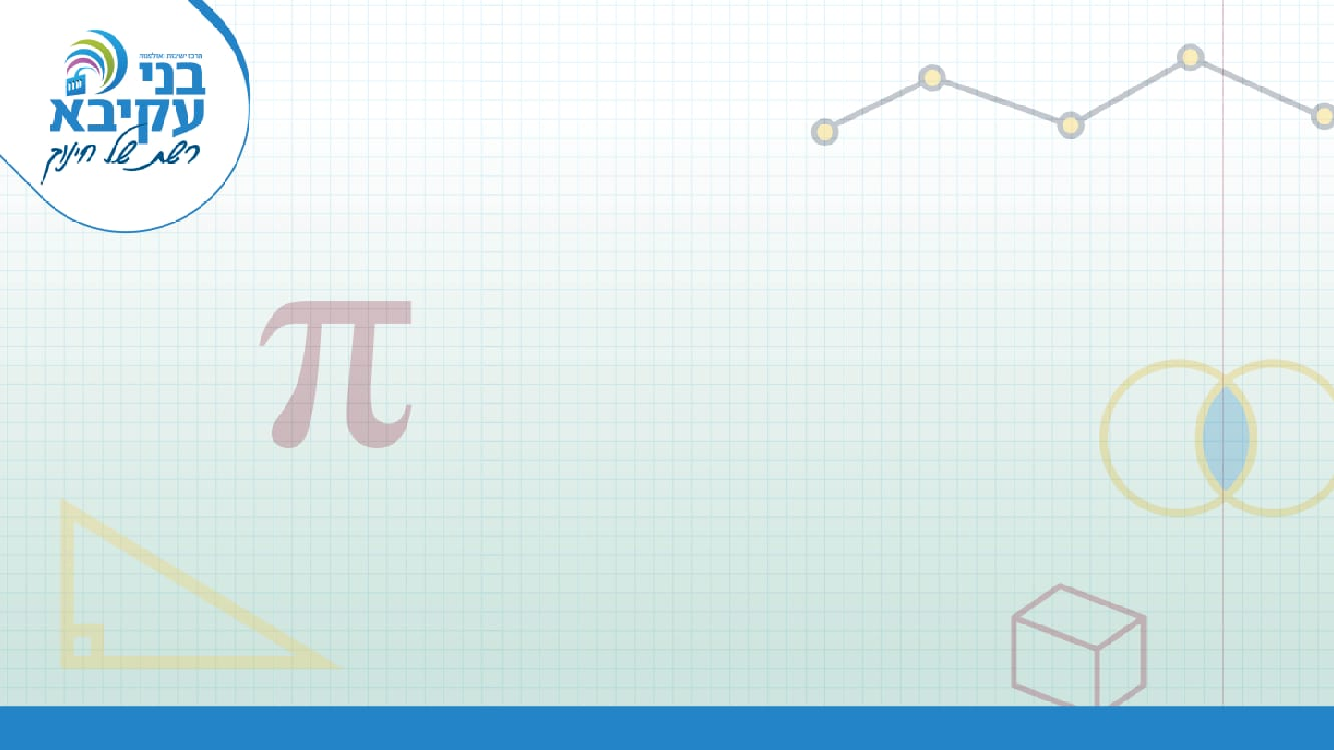 בס"ד
סוכריה מתמטית לדרך...
"אם אתה רוצה ללמוד לשחות, תהיה אמיץ ותכנס למים, אם אתה רוצה ללמוד לפתור בעיות – פתור אותן!"

ד. פוליה
"מתמטיקאי הוא לא זה שיכול לעשות מתמטיקה, אלא מישהו שלא יכול שלא לעשות את זה"

ישראל גלפנד
X
5
4
3
3
מצא את X
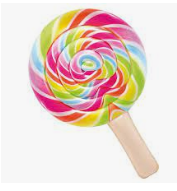 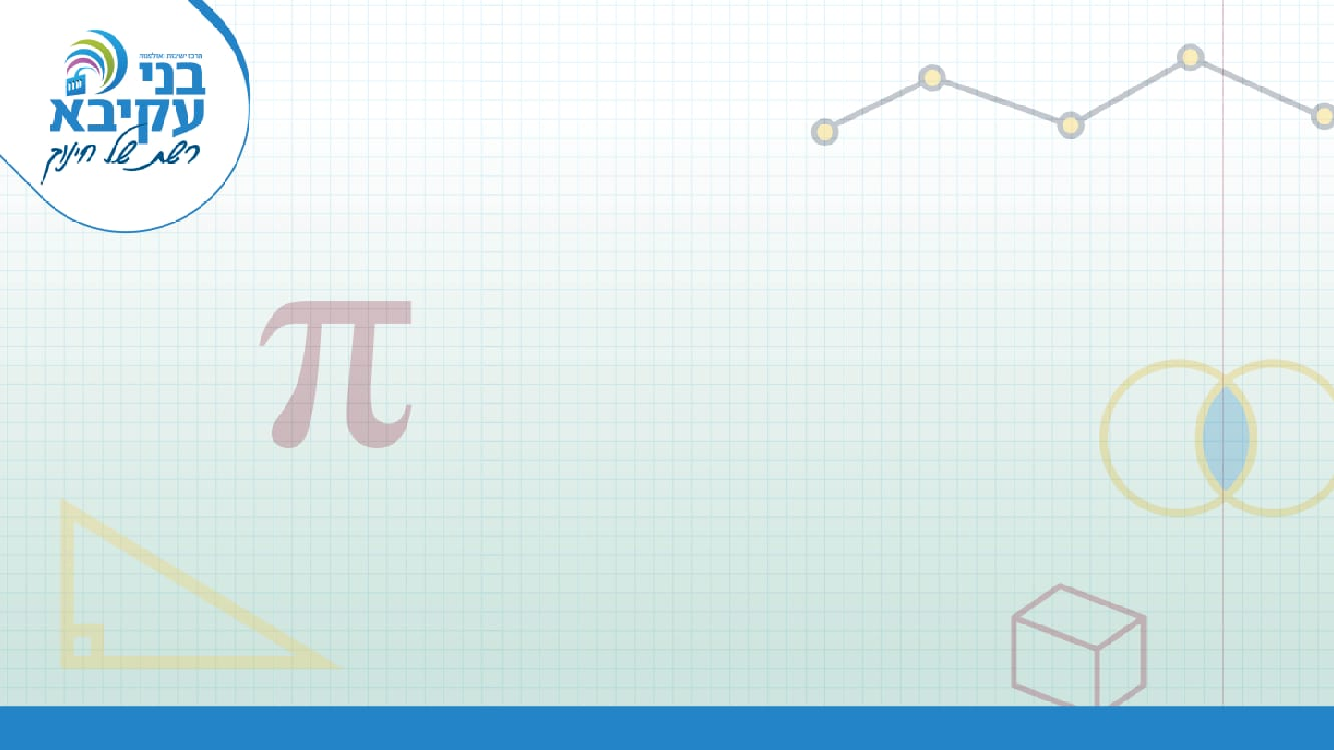 בס"ד
אירועים מעניינים/מאתגרים במהלך 
פעילות כיתתית סביב פתרון בעיות מתמטיות?
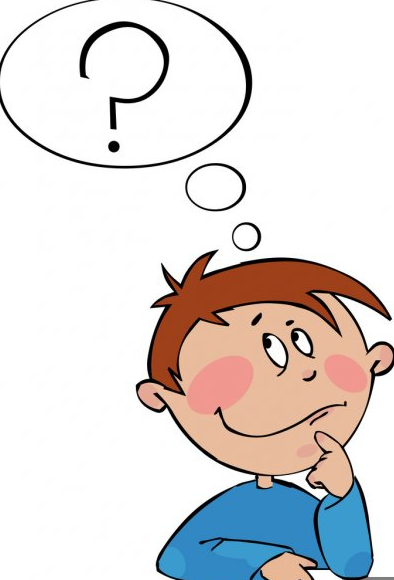 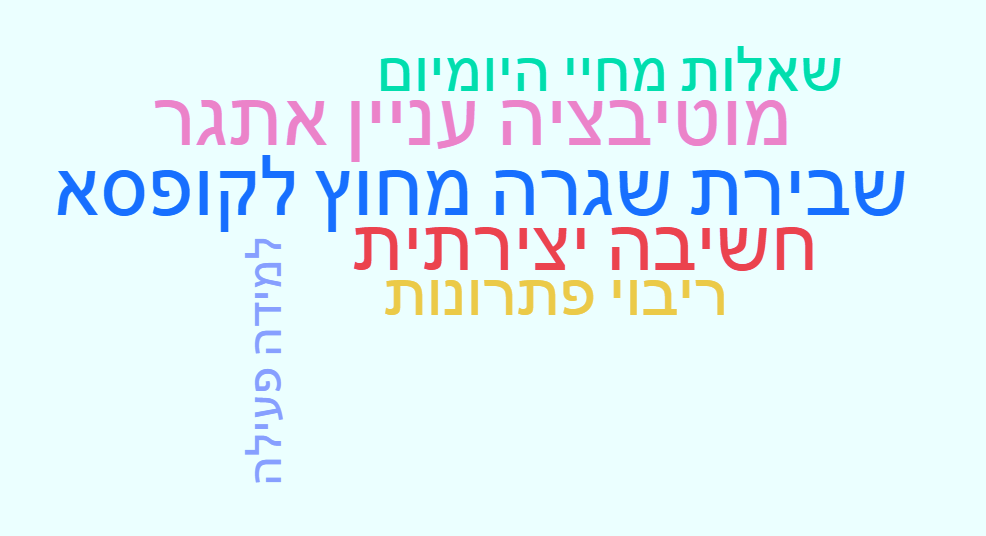 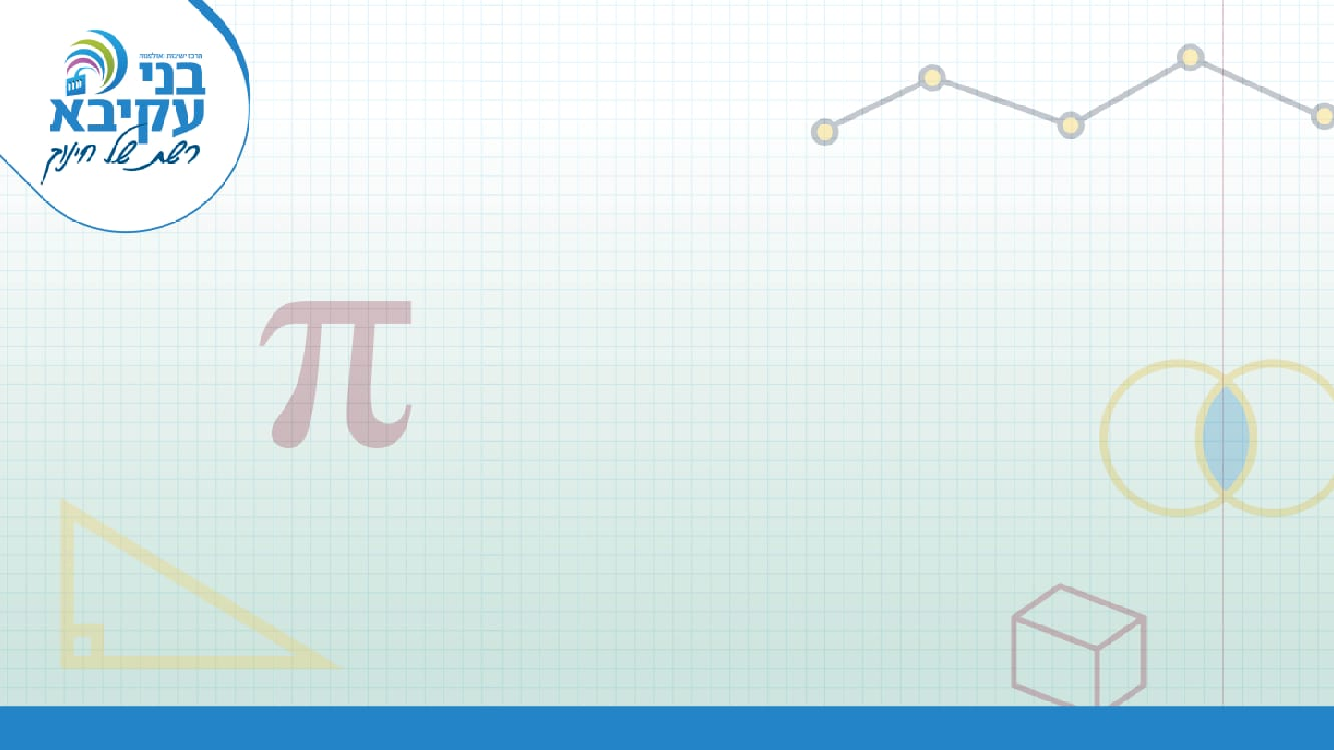 בס"ד
עבודה מסכמת בהשתלמות:
הנחיות
בבקשה העלו פוסטרים  לפדלט
 https://padlet.com/mirelawidder/dqvu8idolkfd85su
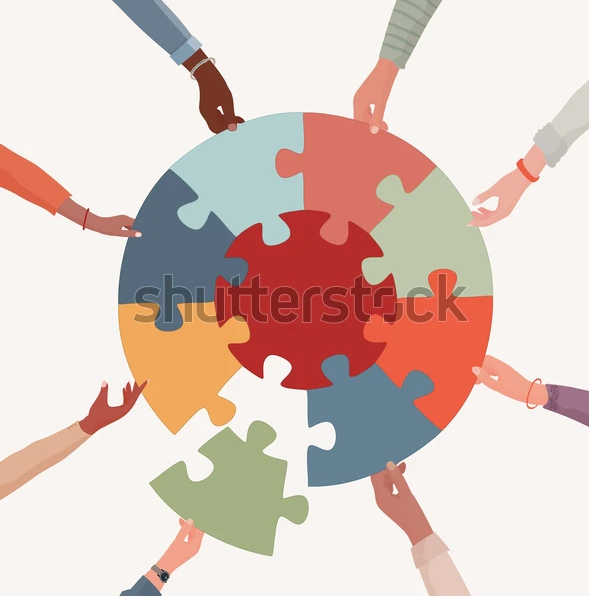 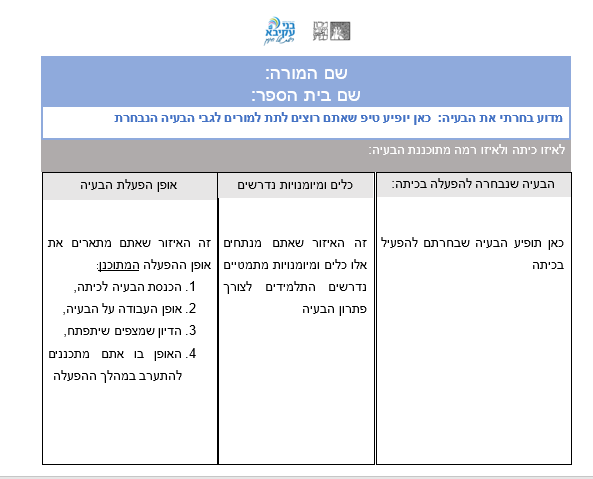 הצגת פוסטרים ודיון באופן ההפעלה
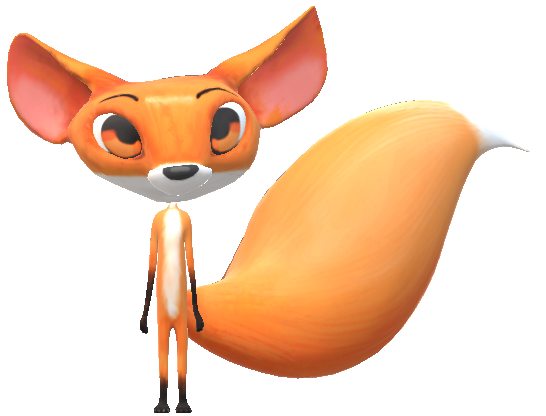 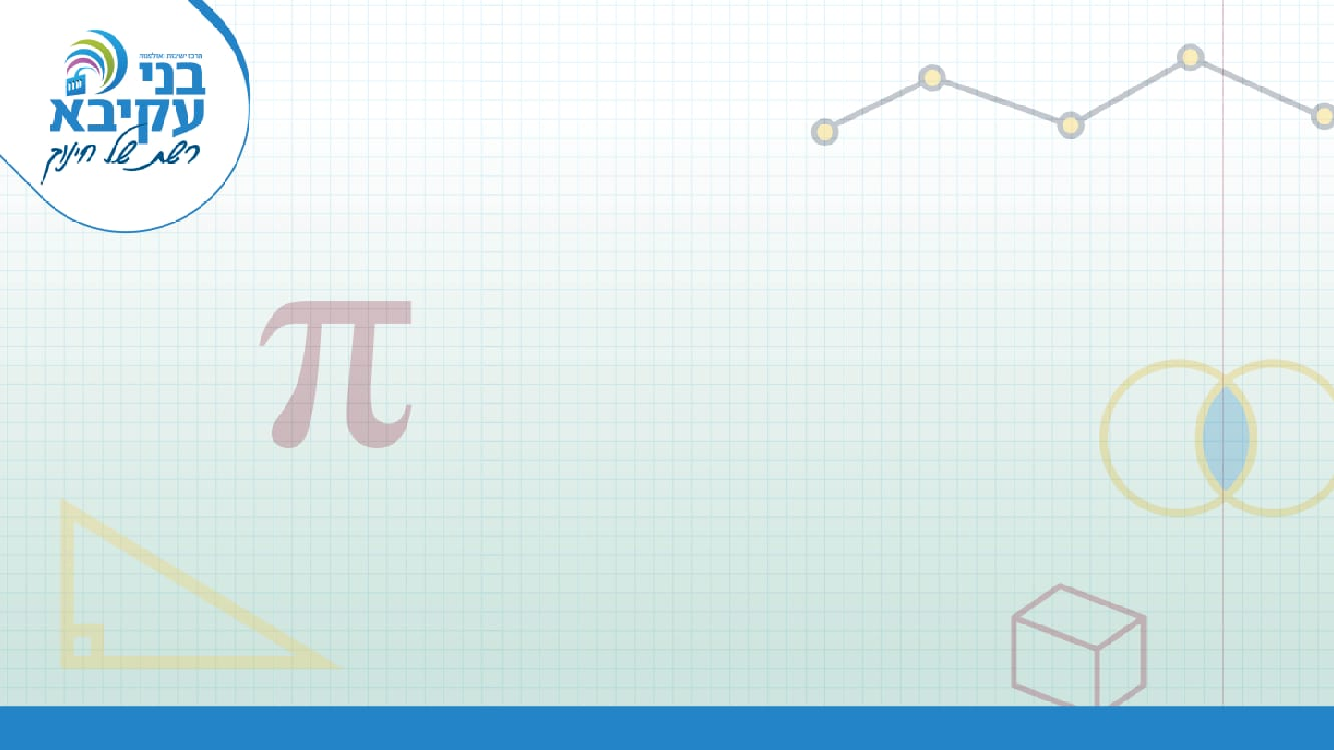 לאה רייס
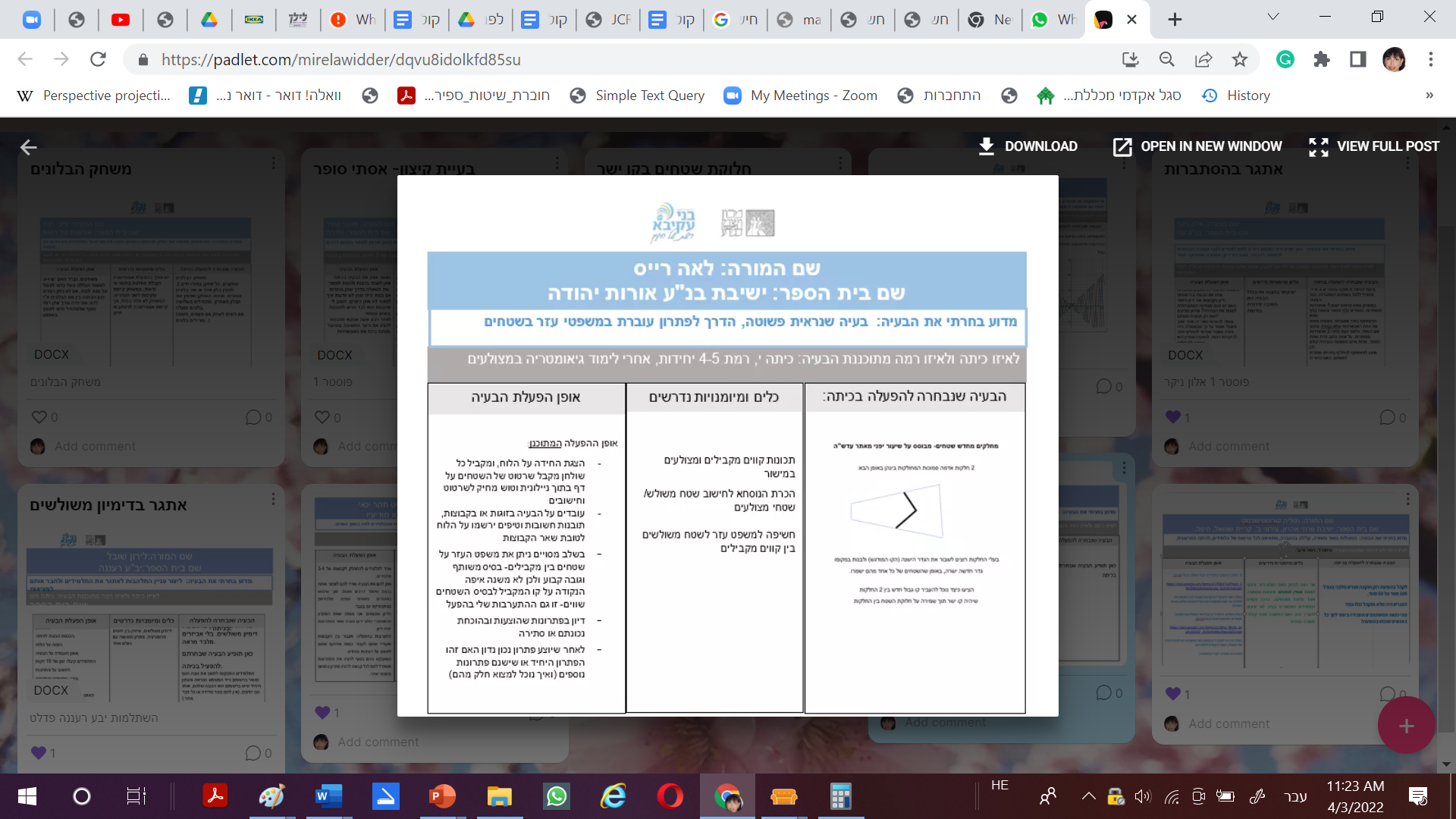 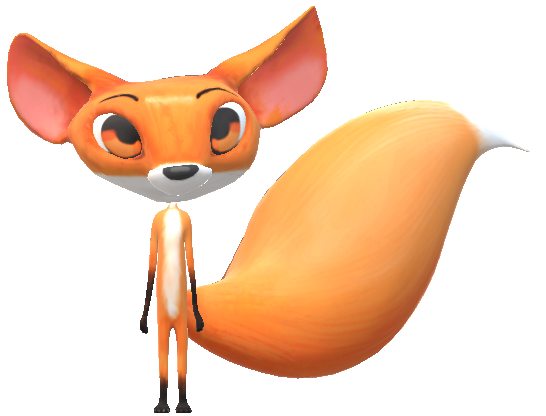 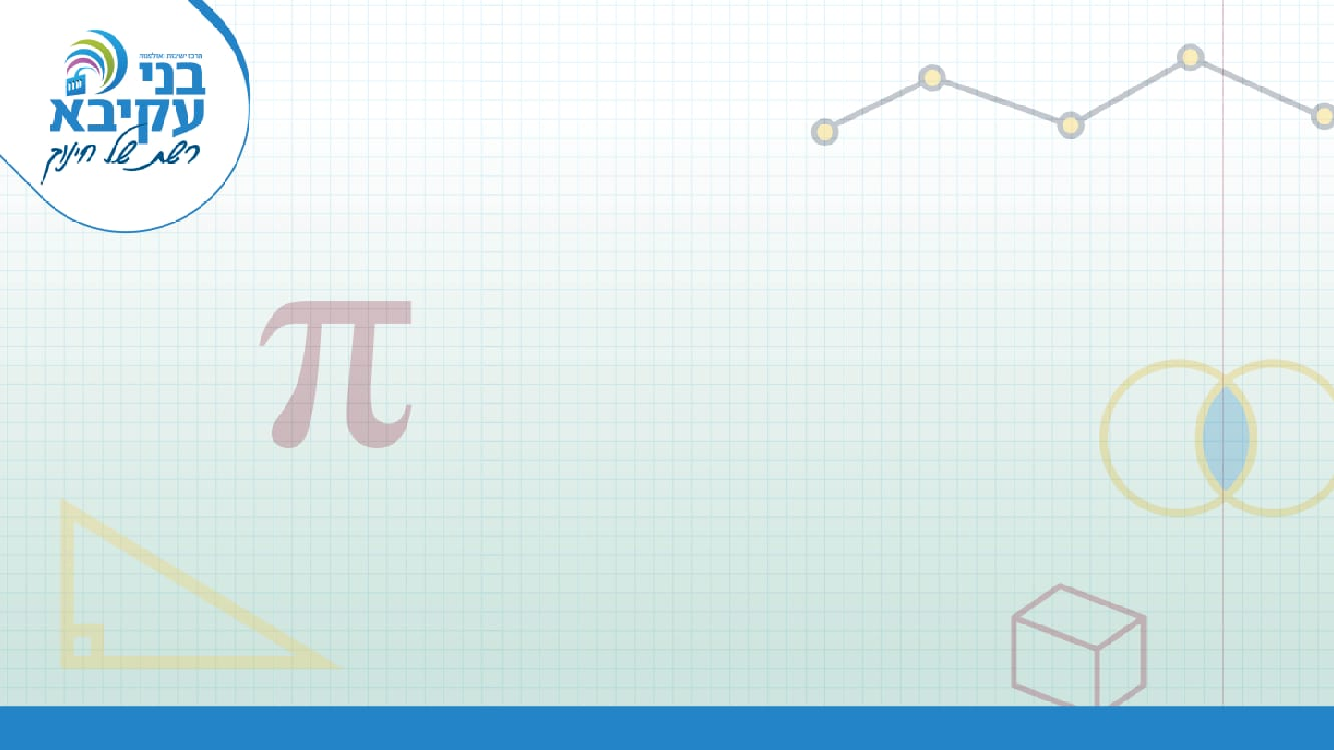 אסתר סופר
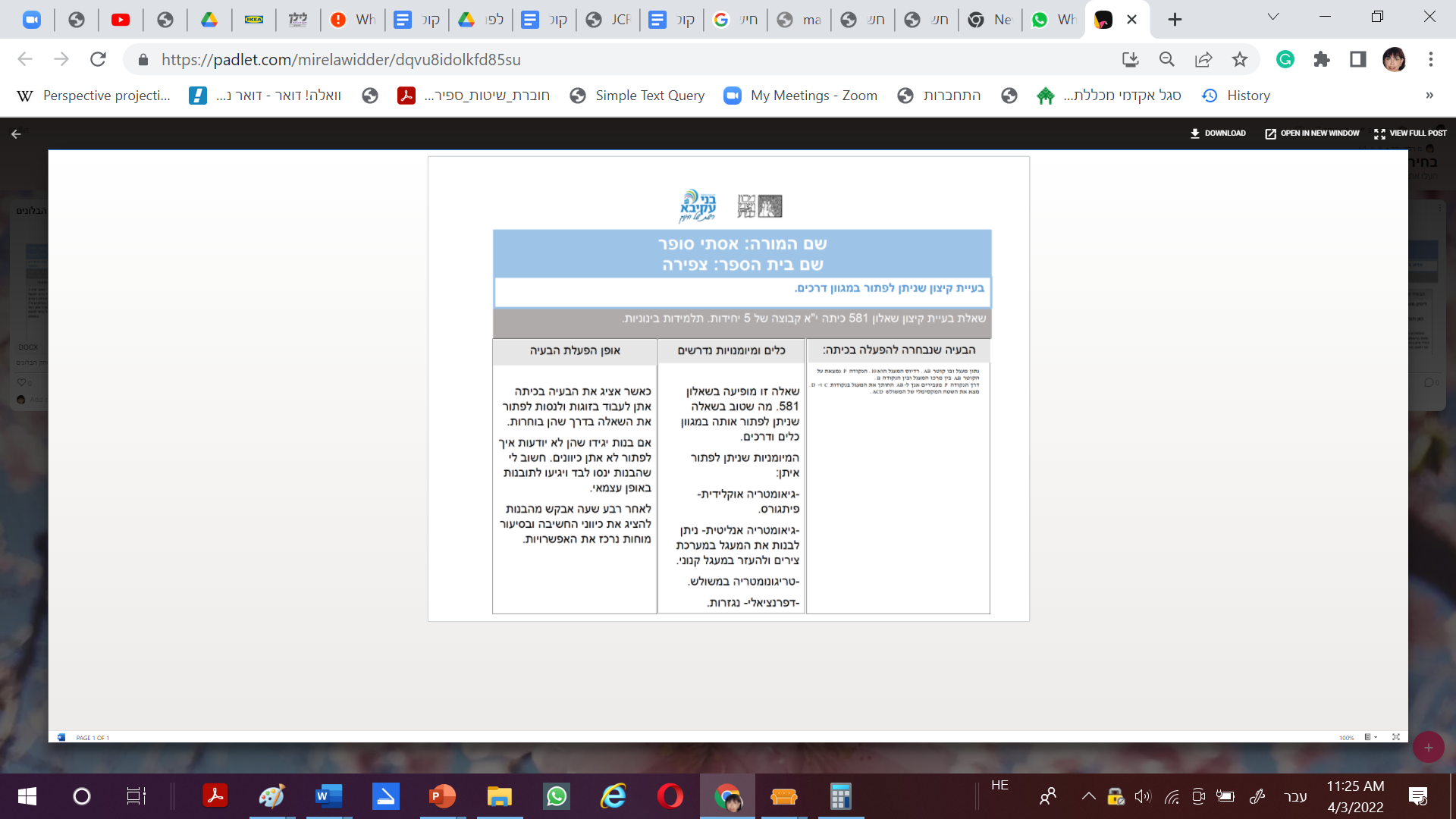 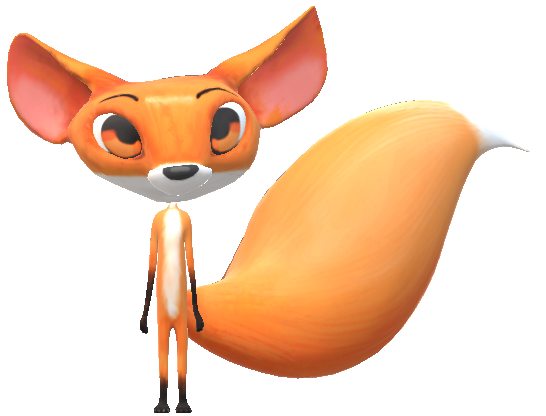 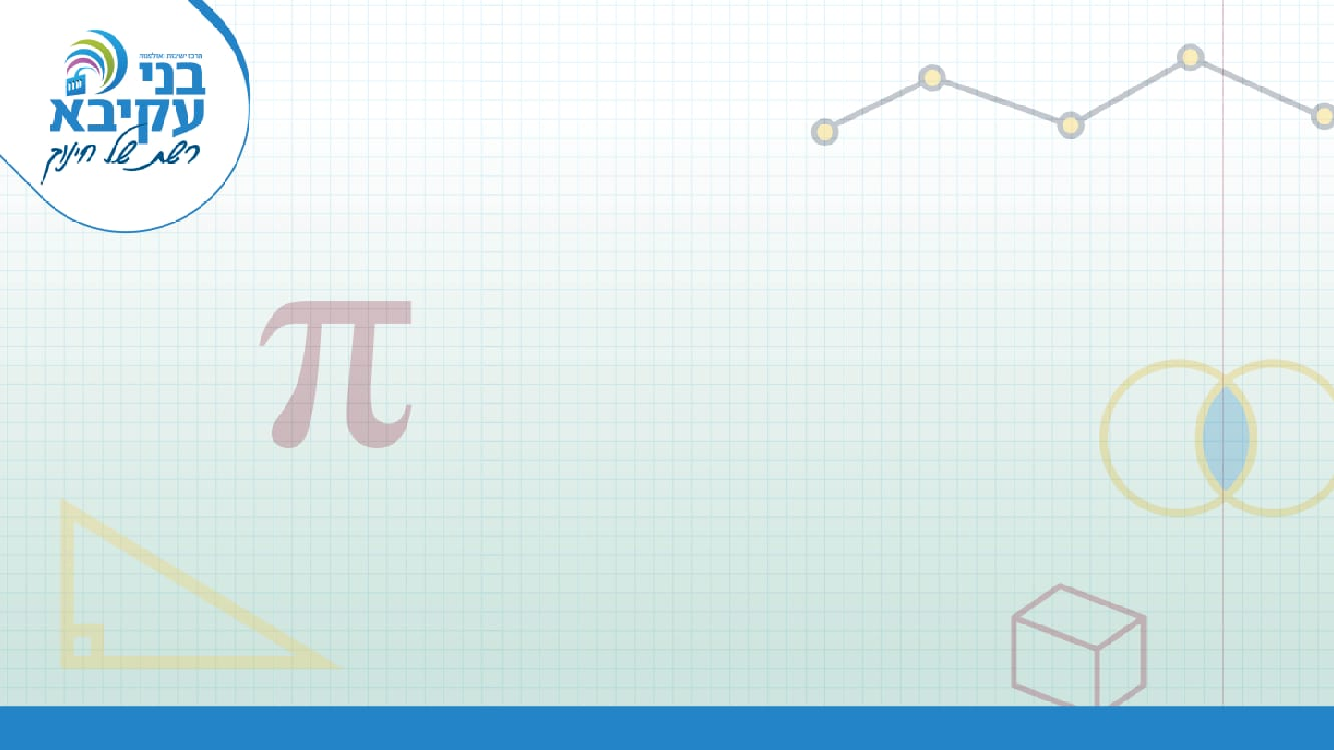 ציפי חדד
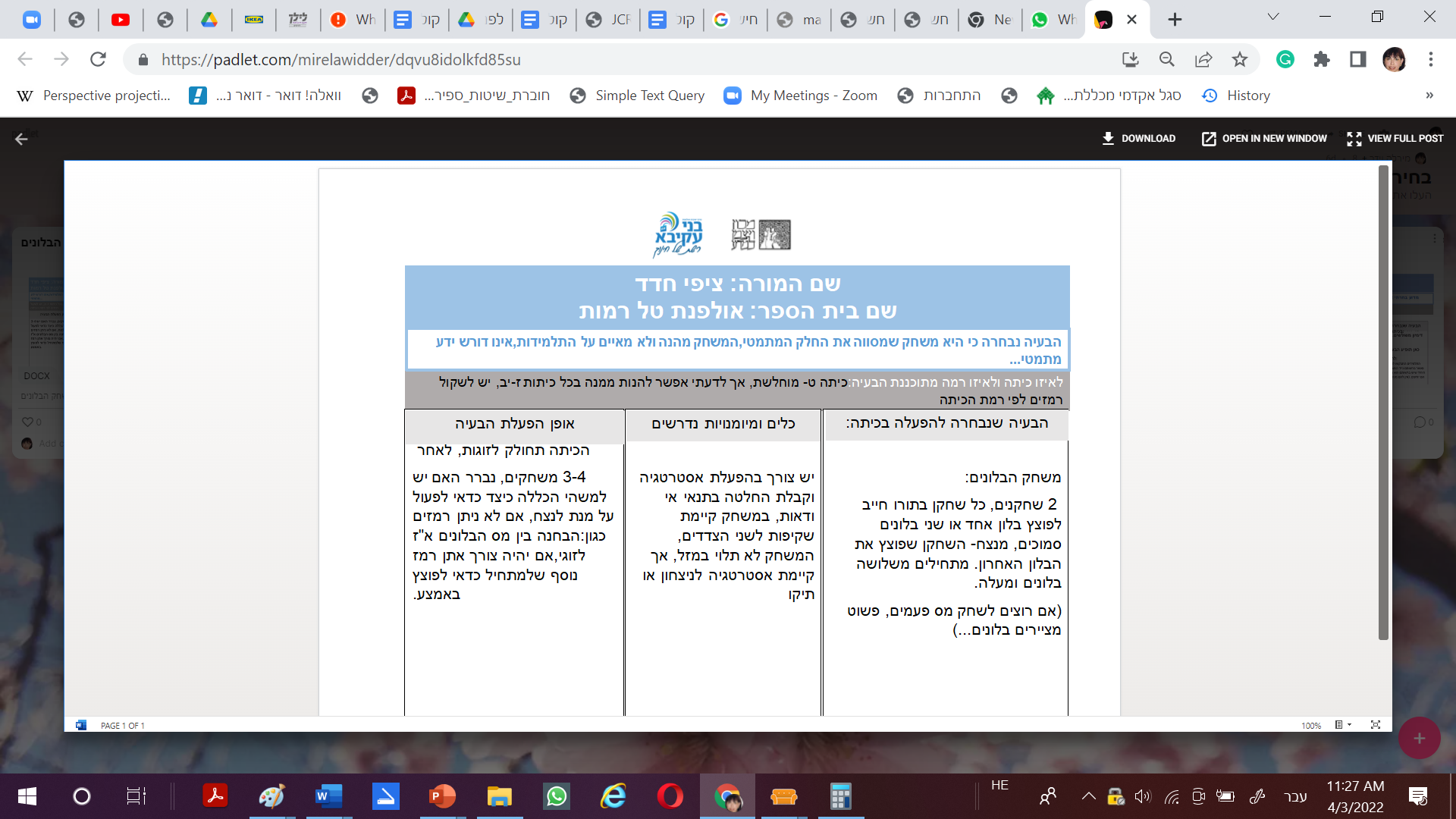 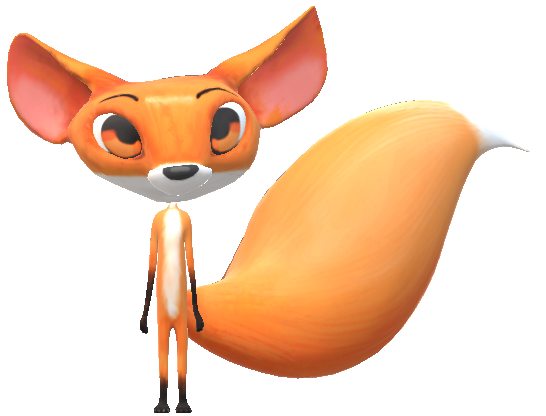 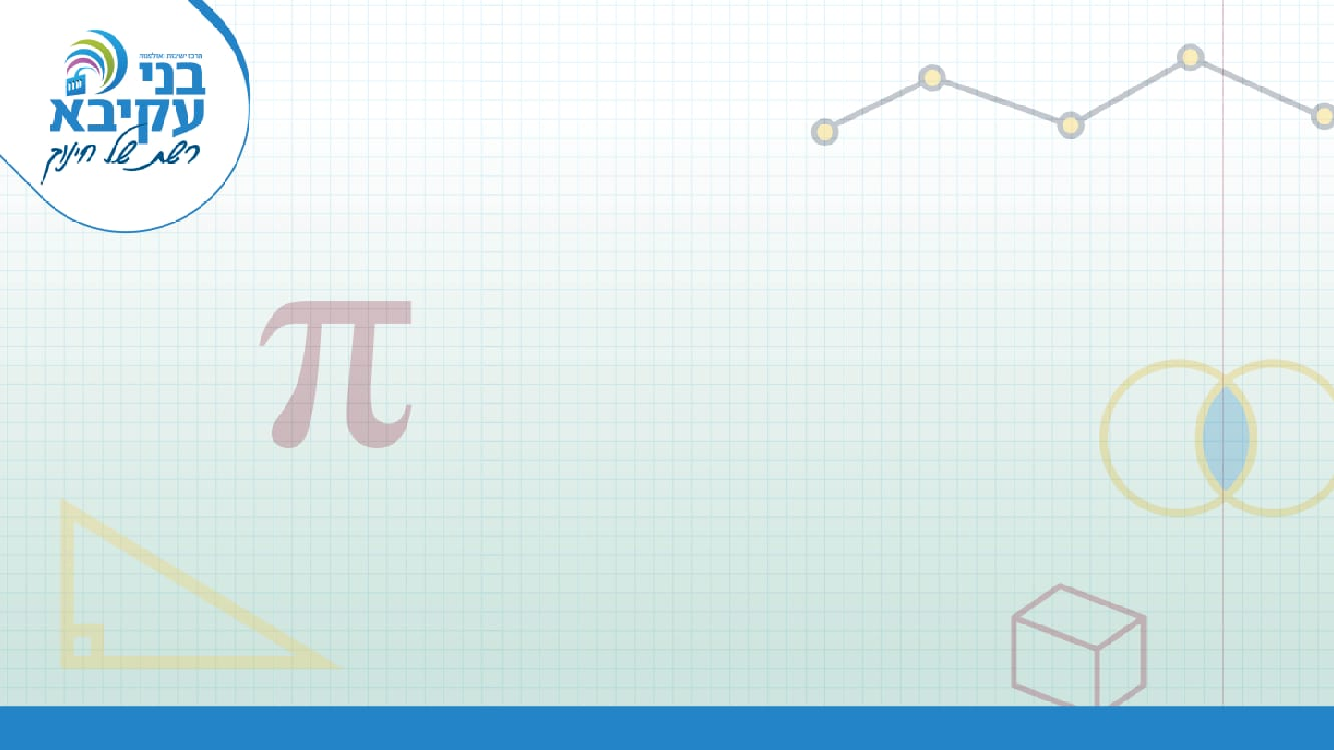 בס"ד
הפעלת בעיות בכיתה:
בבקשה שתפו את כולם והעלו פוסטרים (פוסטר מספר 2)  לפדלט
 https://padlet.com/mirelawidder/d40elfrb6v1ulc68
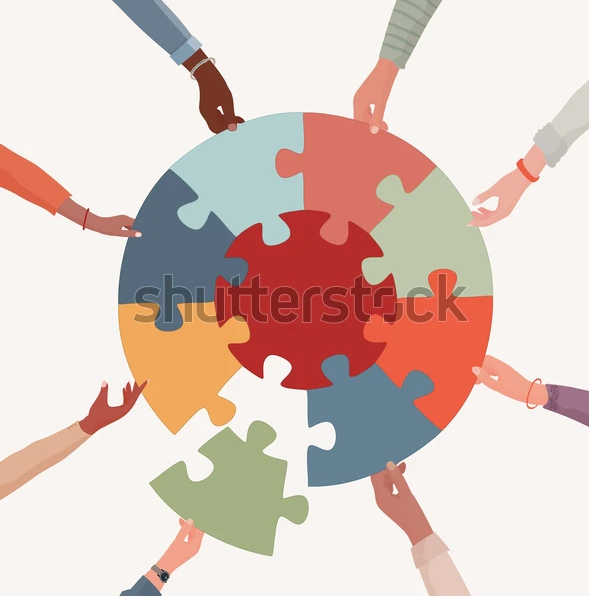 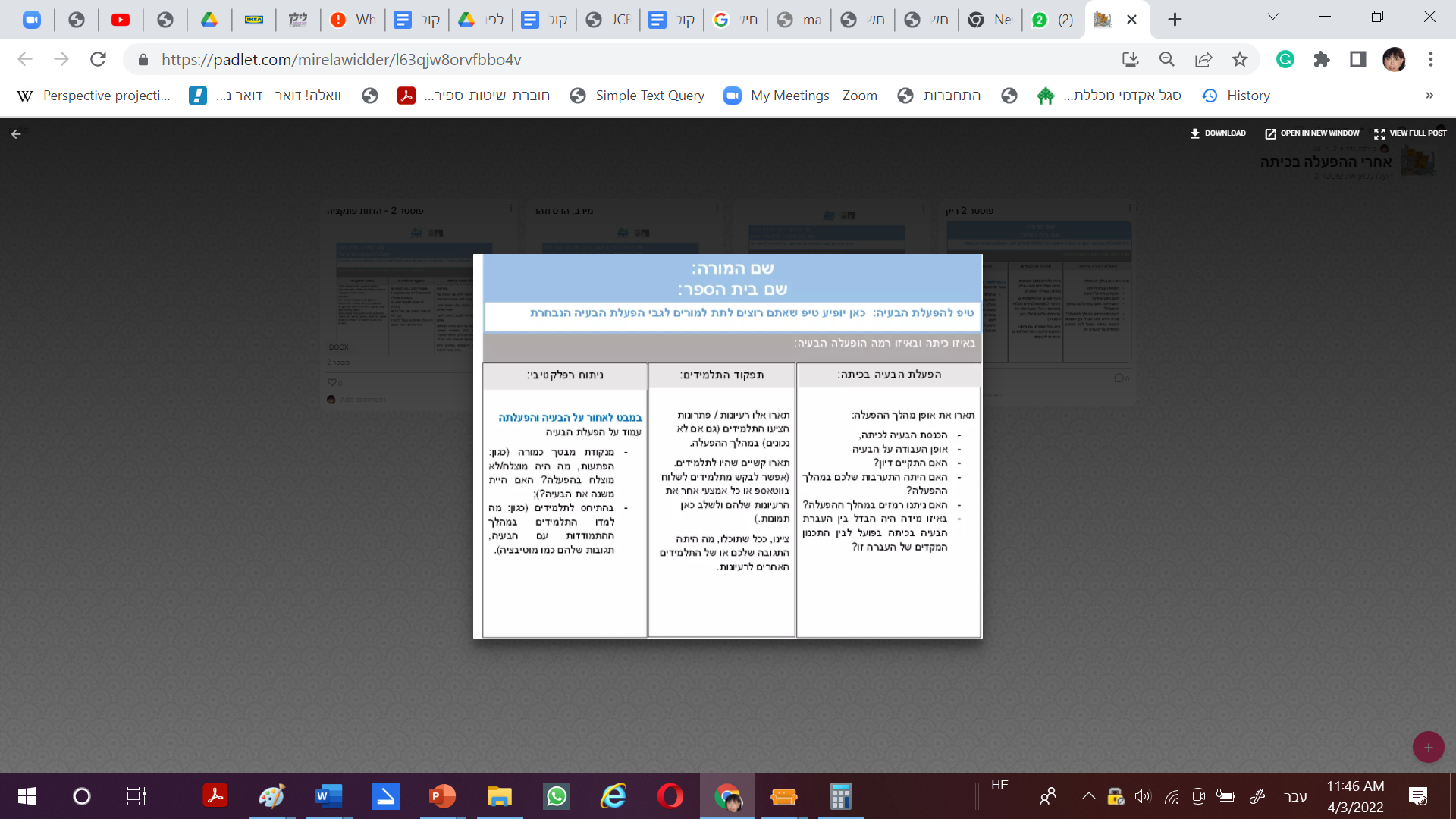 דיון בהפעלות בכיתה
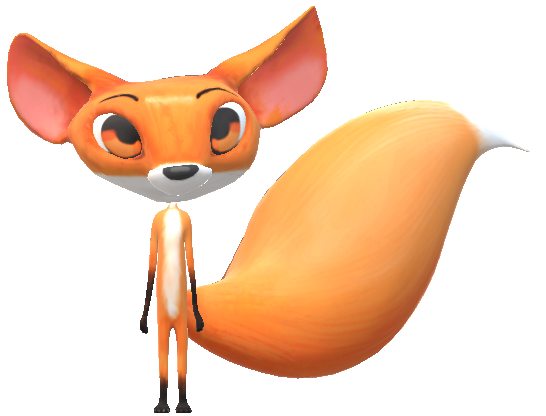 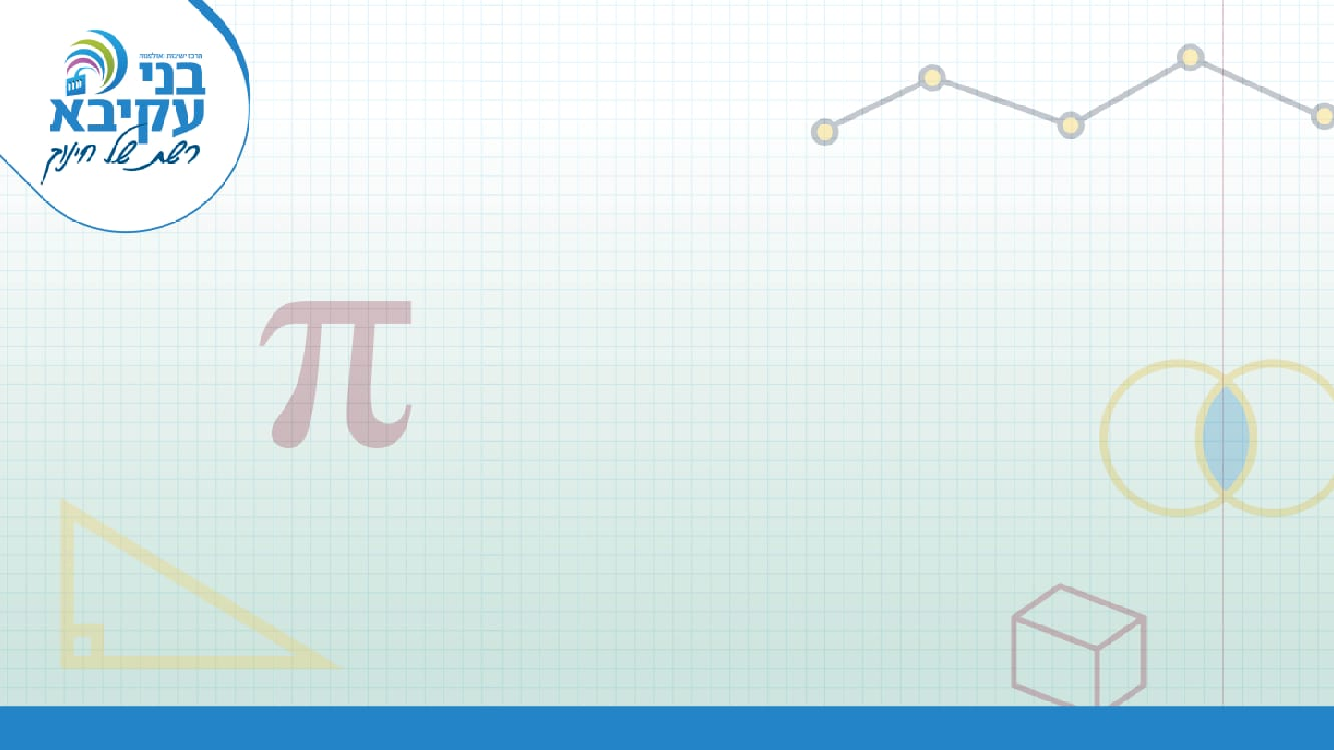 יואל יהודה לנגה
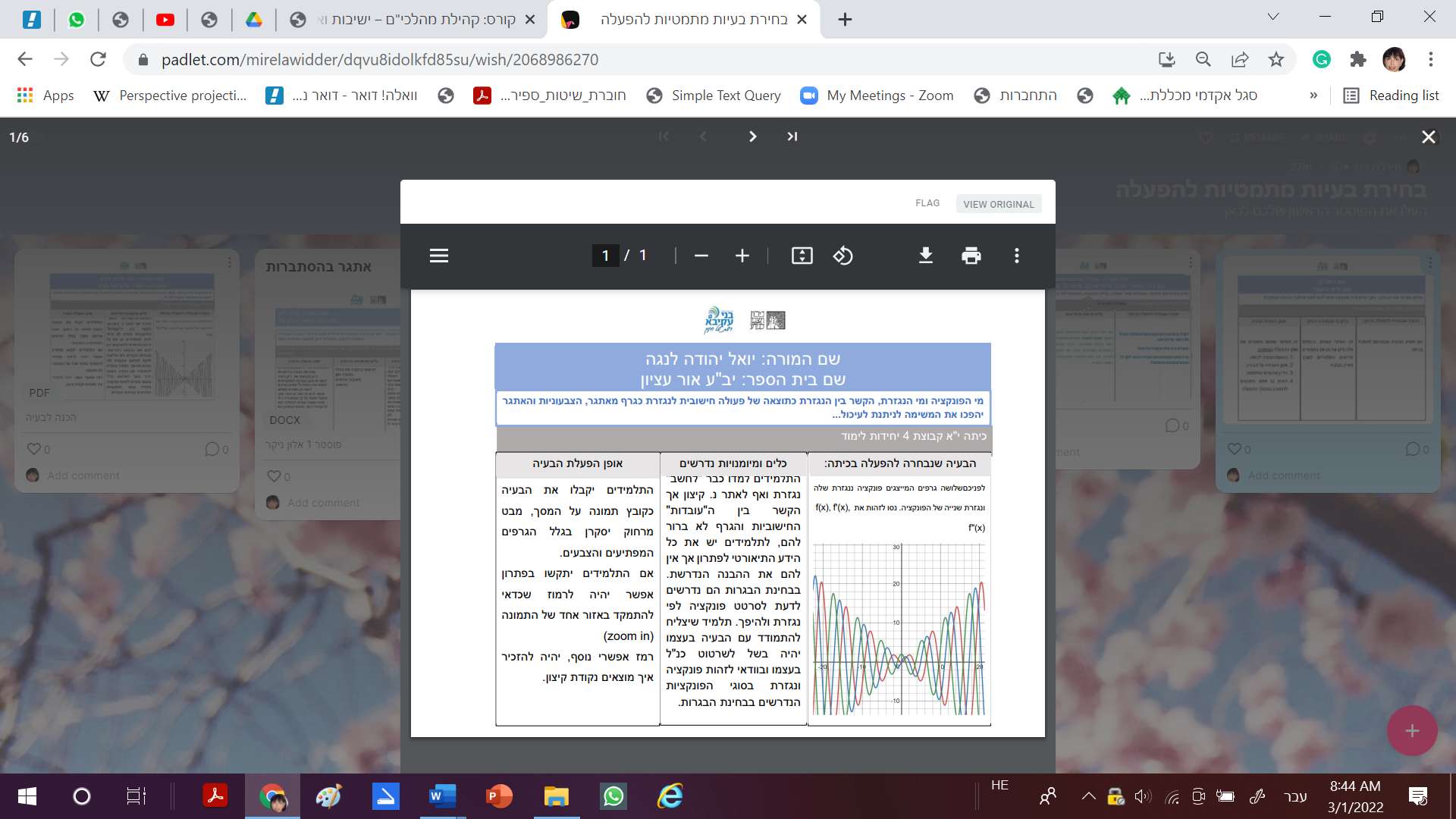 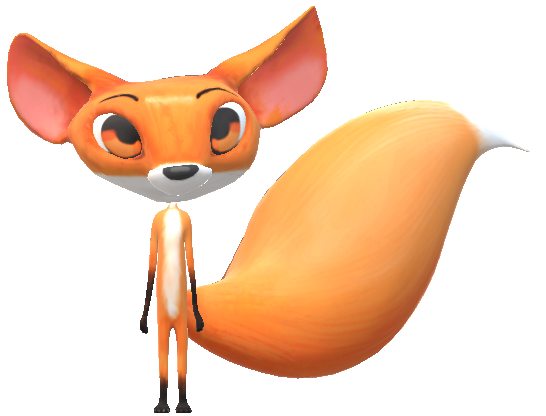 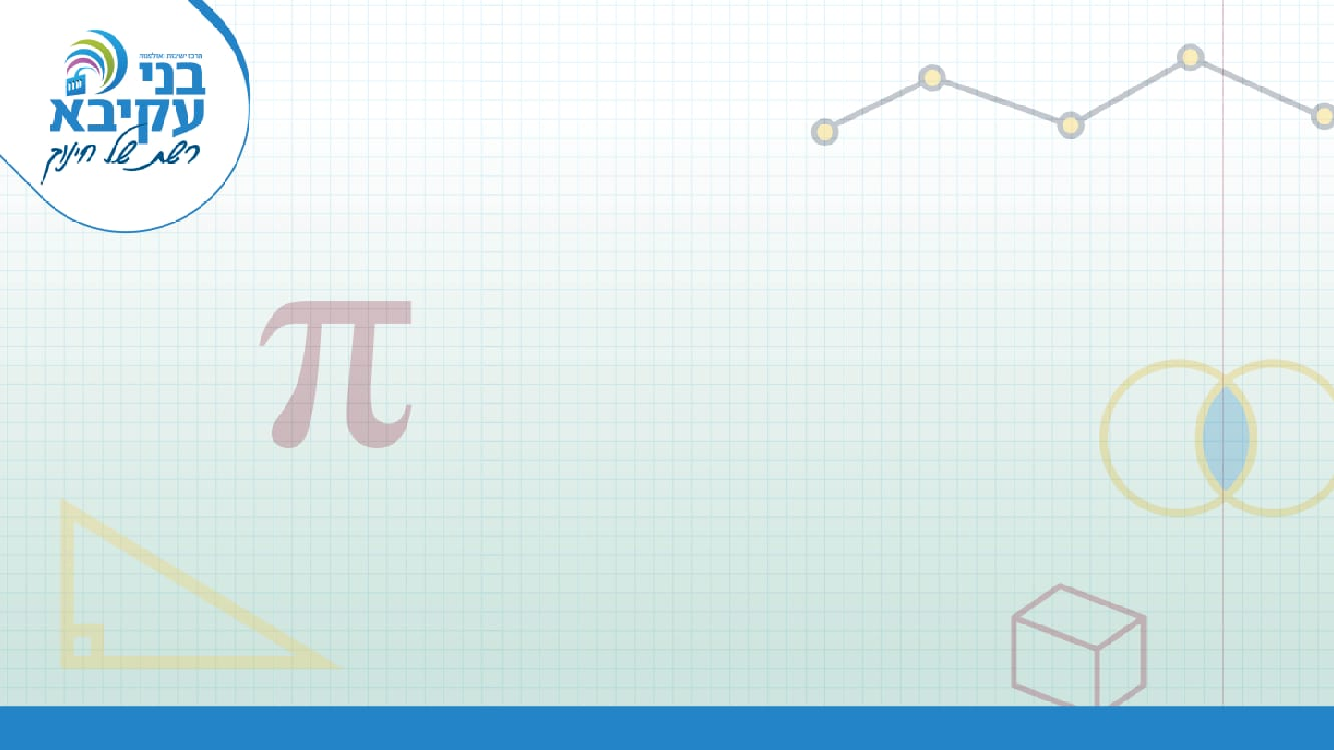 יואל יהודה לנגה
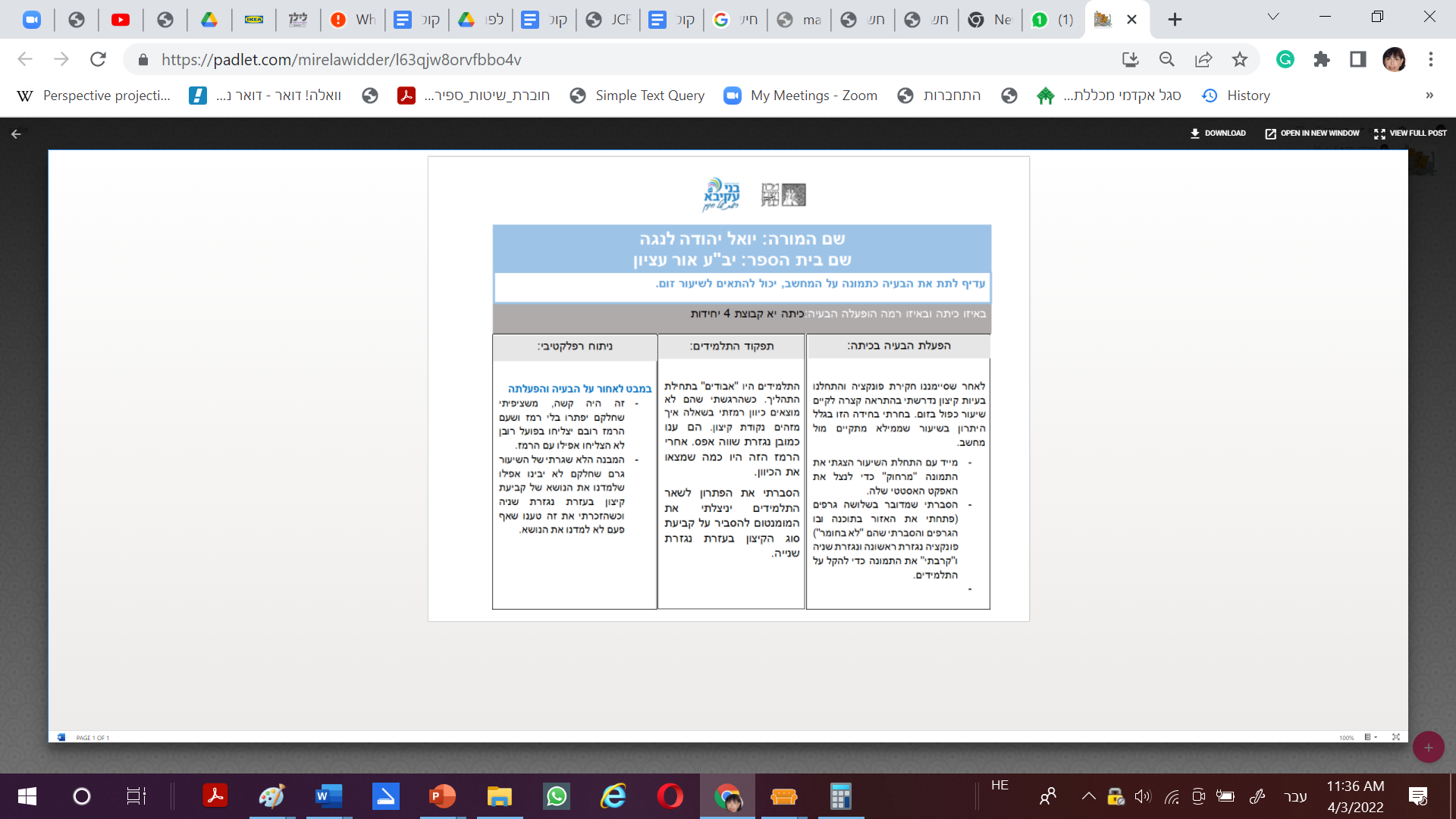 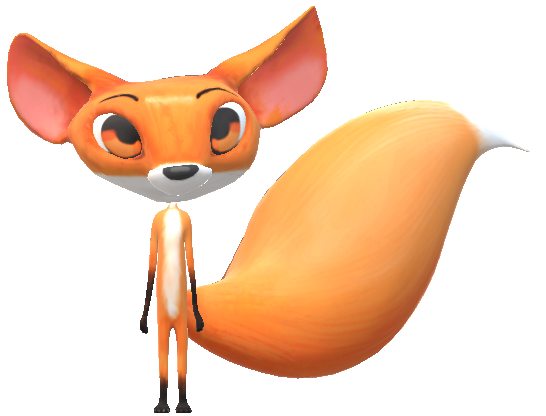 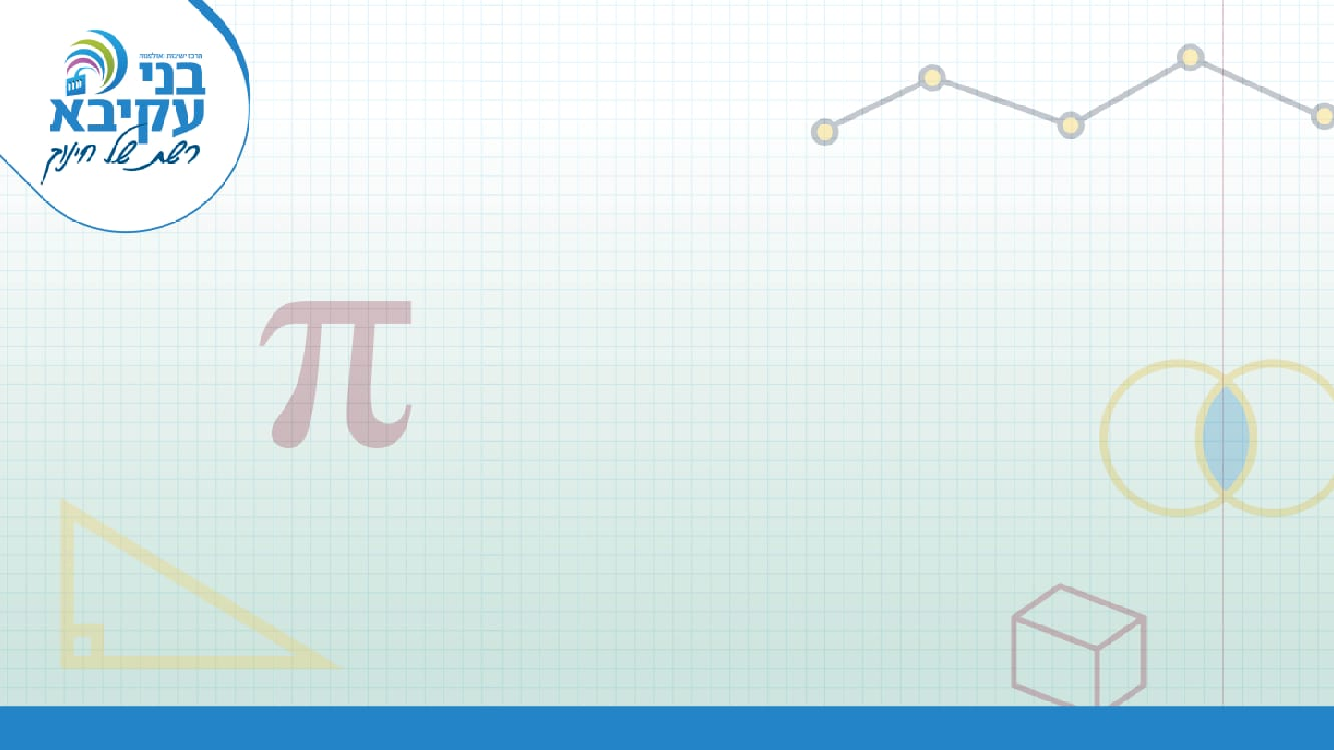 מירב שגב, הדס שרביט וזהר ינאי
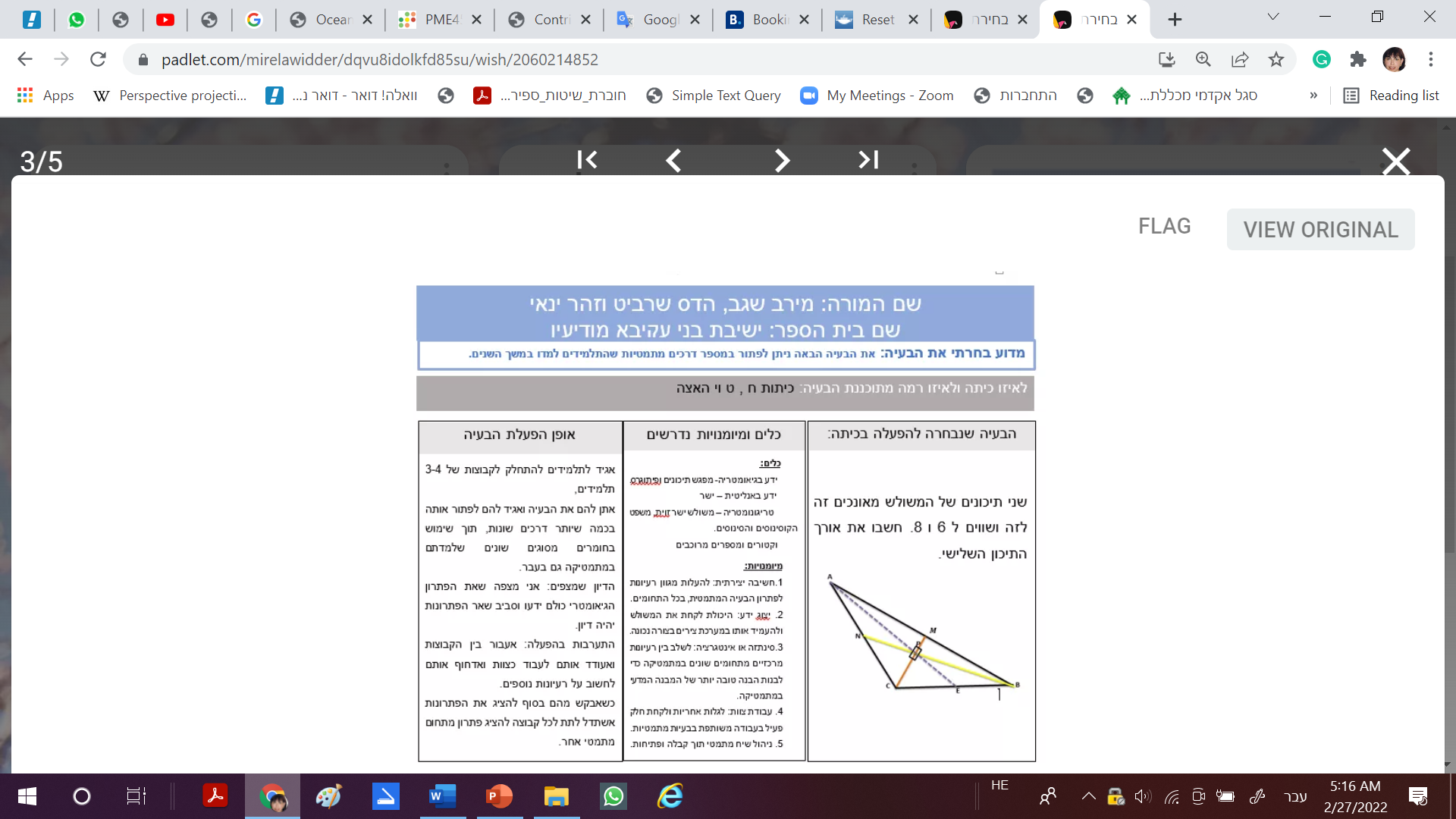 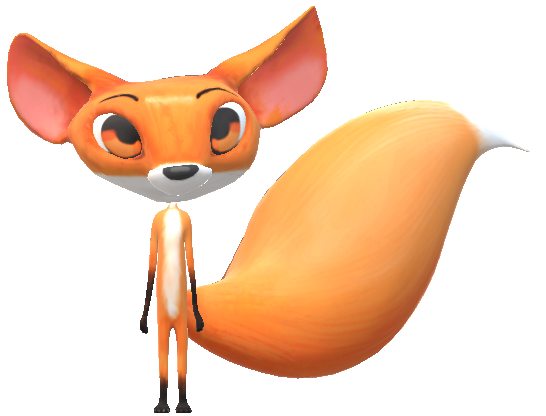 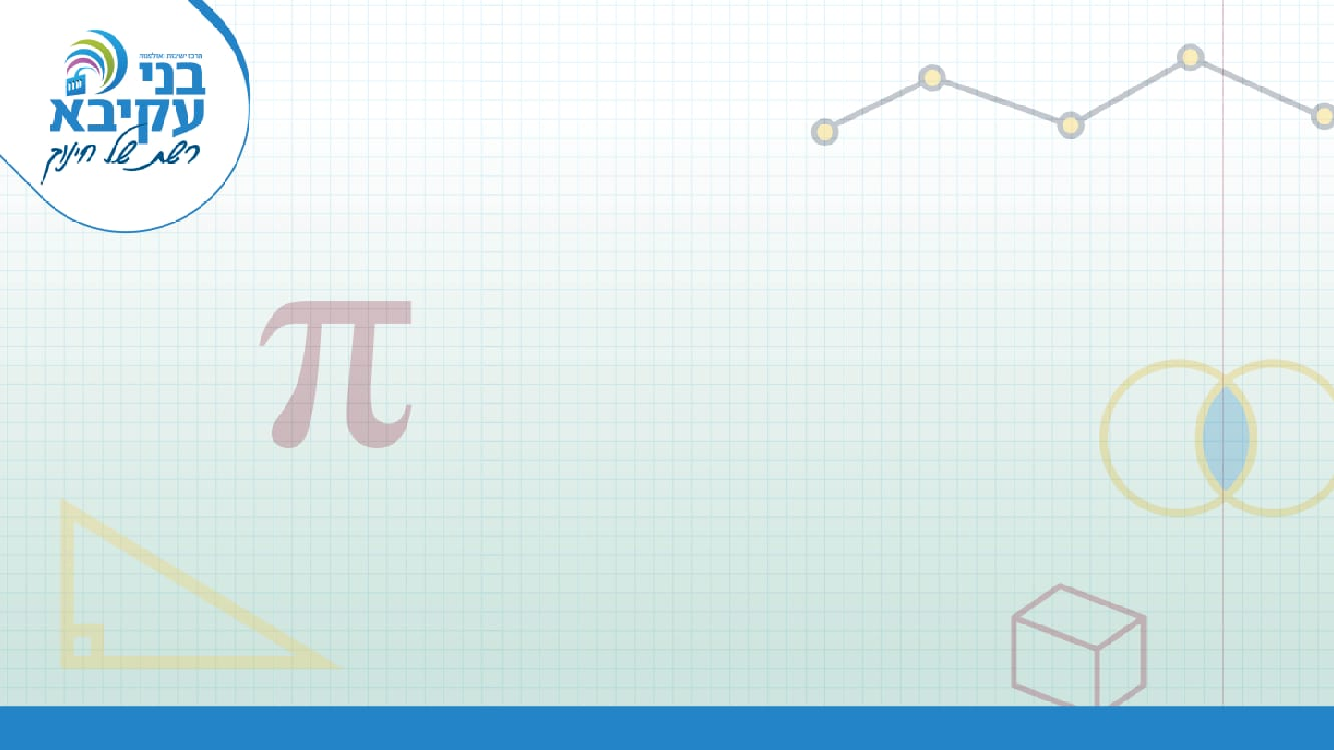 מירב שגב, הדס שרביט וזהר ינאי
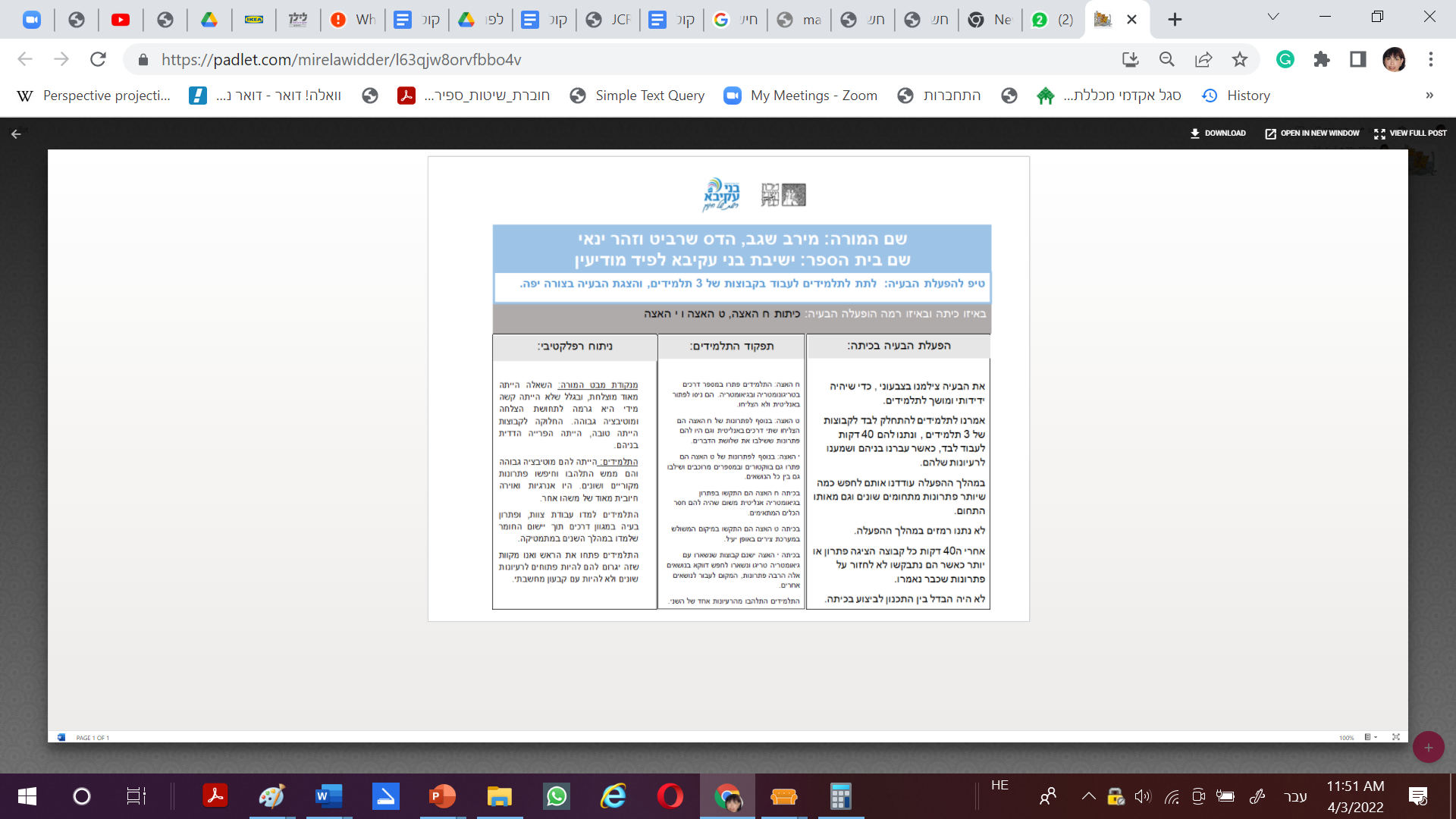 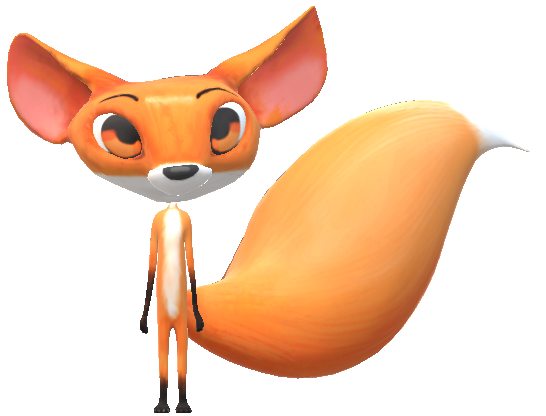 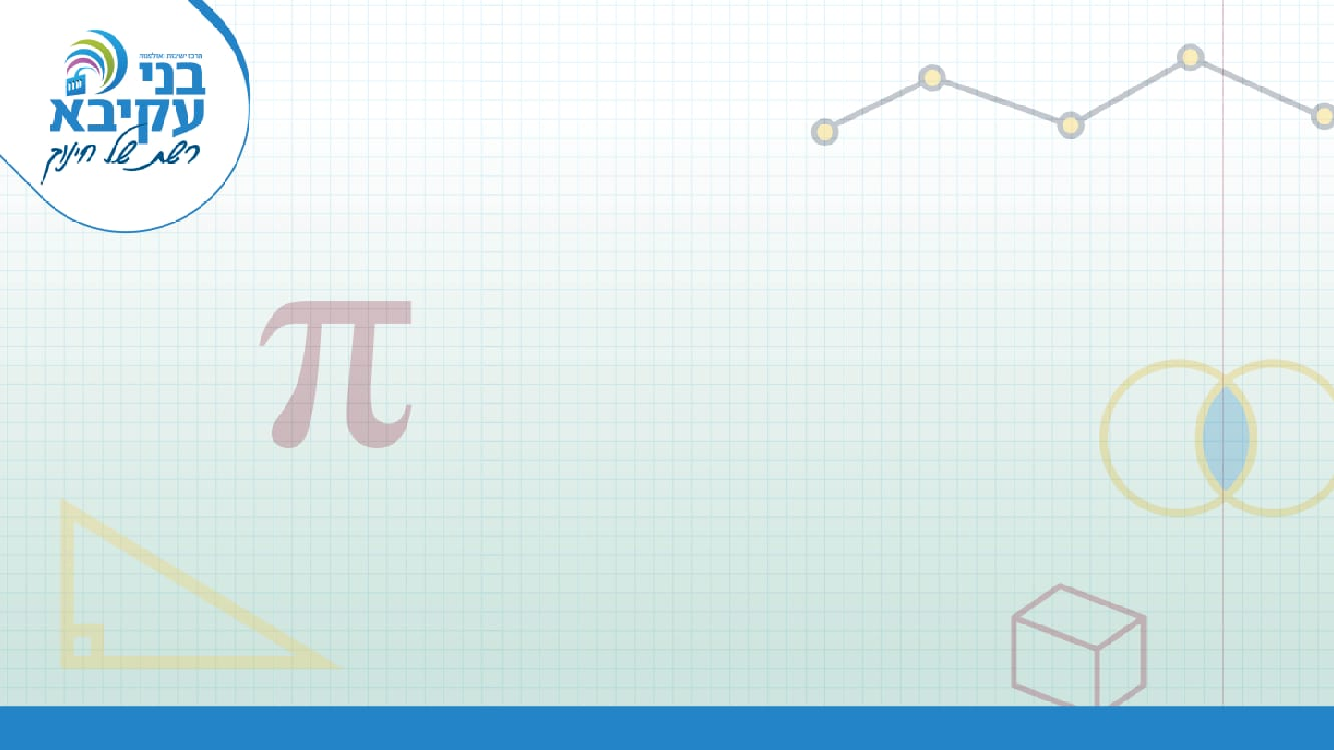 אלון ניקר
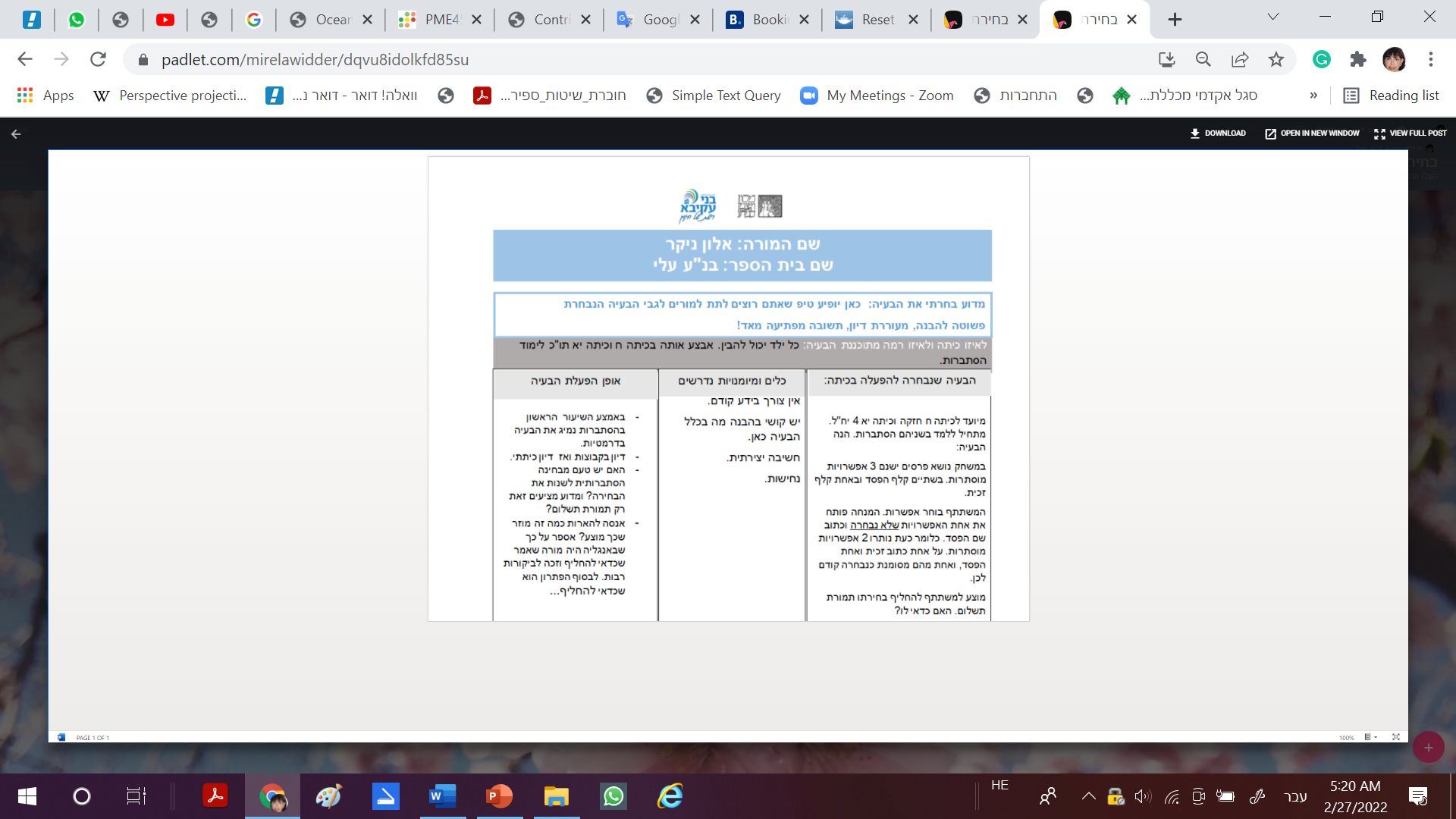 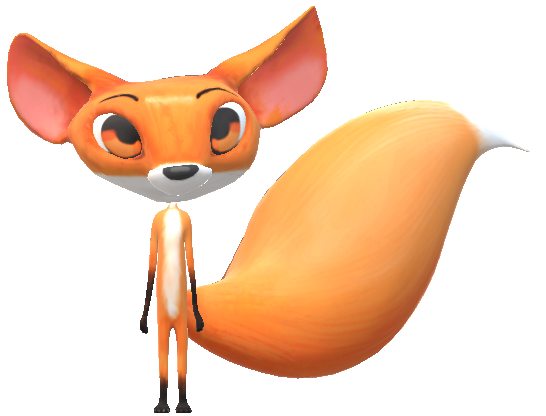 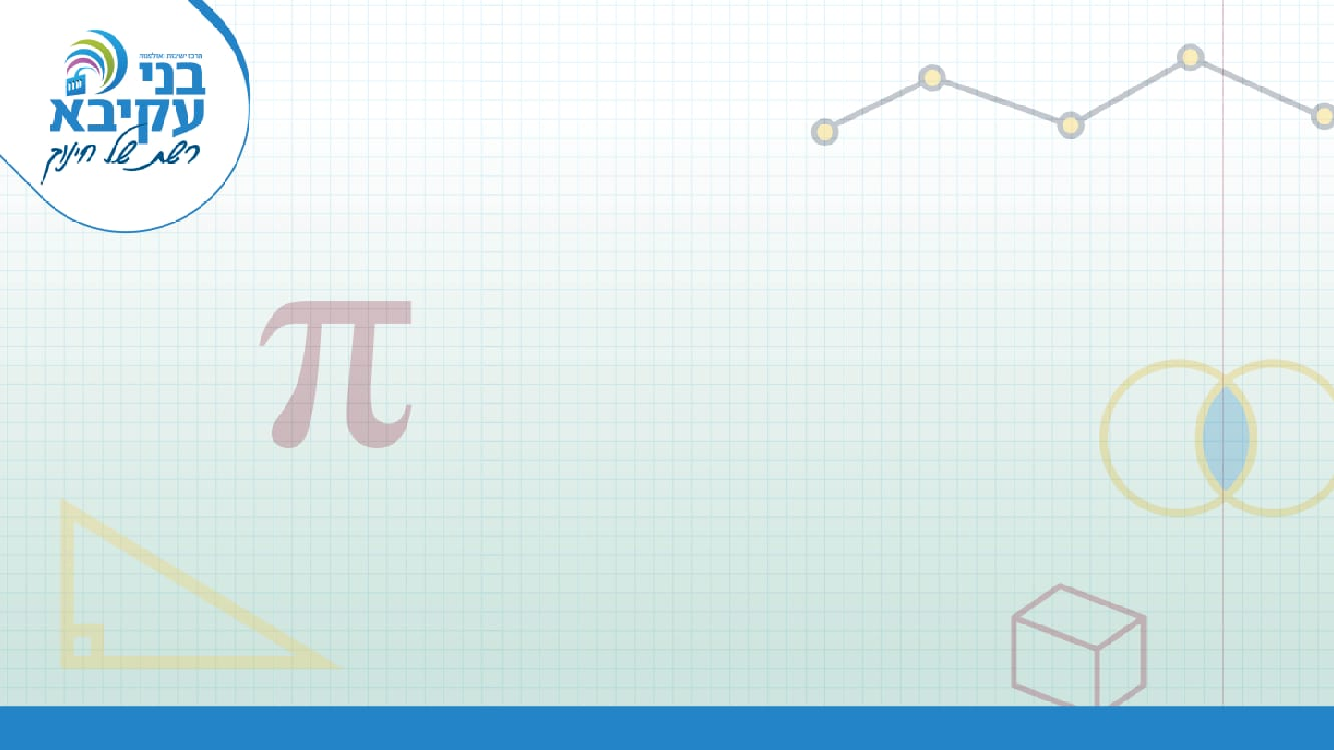 אלון ניקר
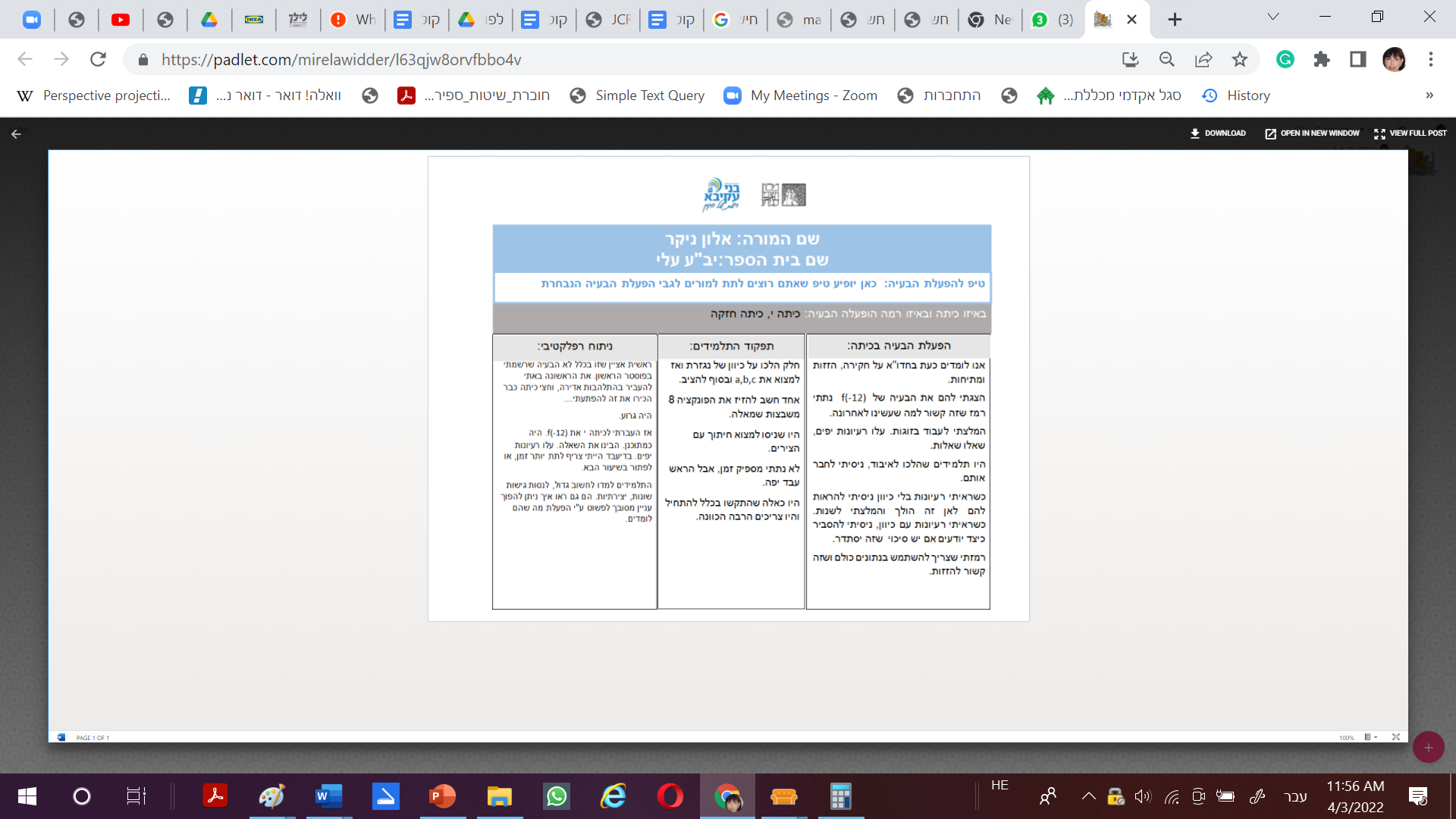 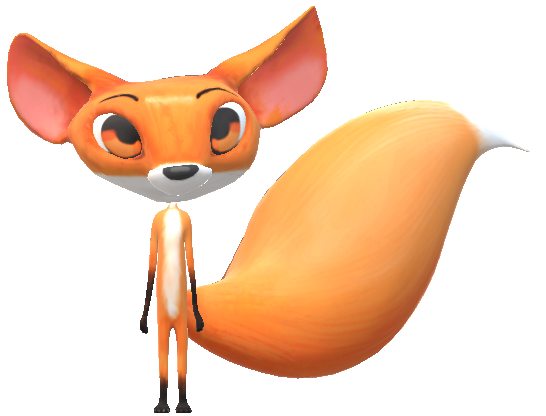 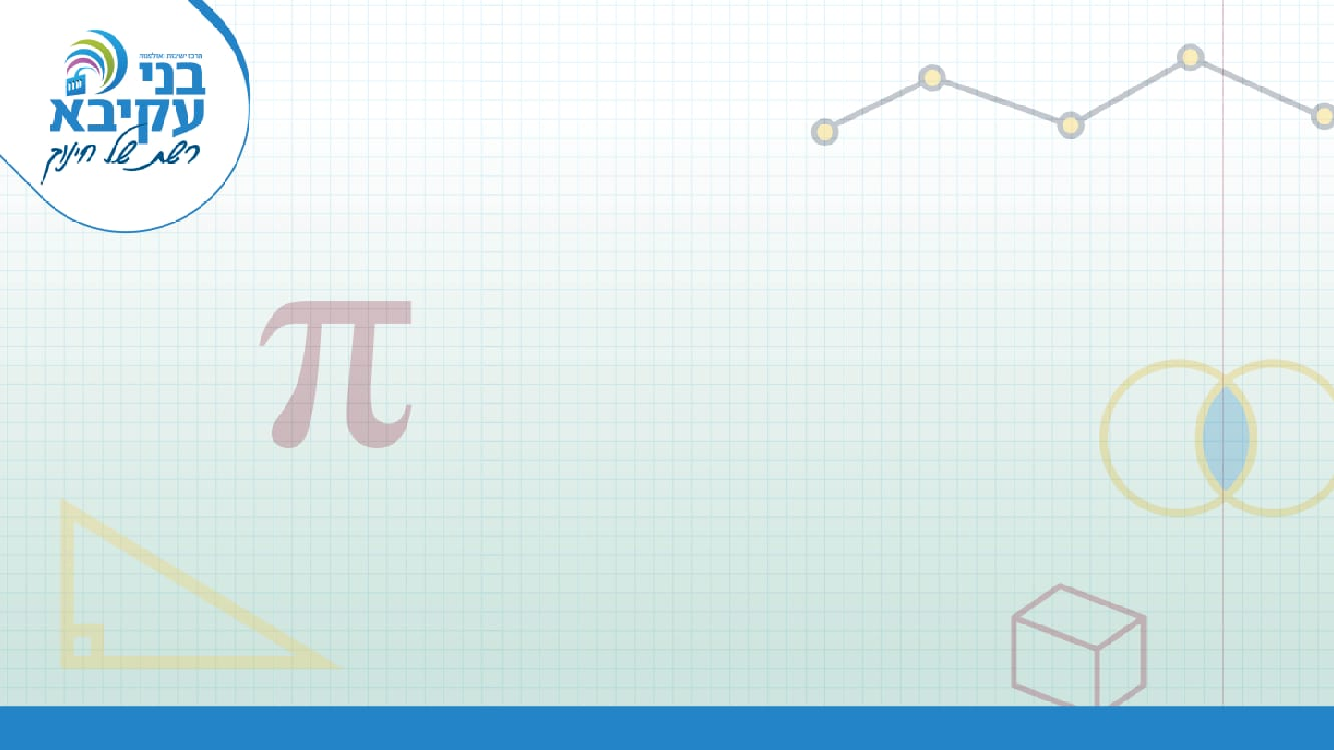 שני כבלים
בציור שלפניכם שני עמודים AB ו- DC ושני כבלים תומכים AD ו-BC.
כל כבל יוצא מראשו של עמוד אחד וקשור לרגלו של העמוד השני.
E היא נקודת המפגש בין שני הכבלים, בה מבקשים להעמיד עמוד תמיכה שלישי EF בניצב לקרקע.
גובה עמוד AB הוא 20 מ'.
גובה עמוד DC הוא 30 מ'.
המרחק בין שני העמודים הוא 40 מ'.
לאחר שמגלה שגיאה בתכנון מתברר כי יש צורך 
להרחיק את העמודים זה מזה.
עידו טוען כי ככל שנרחיק את שני העמודים זה מזה, הנקדה E 
תהיה קרובה יותר לקרקע, ולכן יש לקצר את העמוד EF.
מזל, לעומתו טוענת כי יש להאריך את עמוד EF, שכן ככל שנגדיל את המרחק בין שני העמודים
הנקודה E תהייה רחוקה יותר מהקרקע.

הביעו דעתכם.
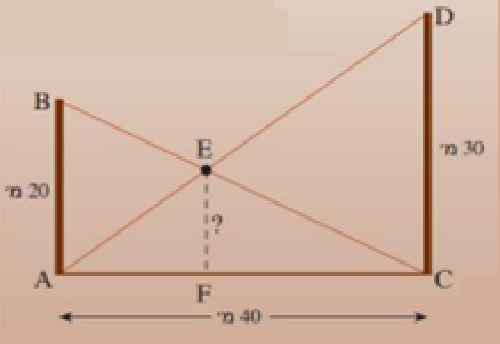 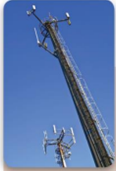 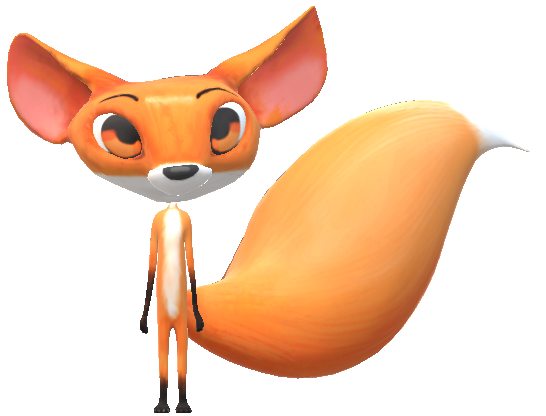 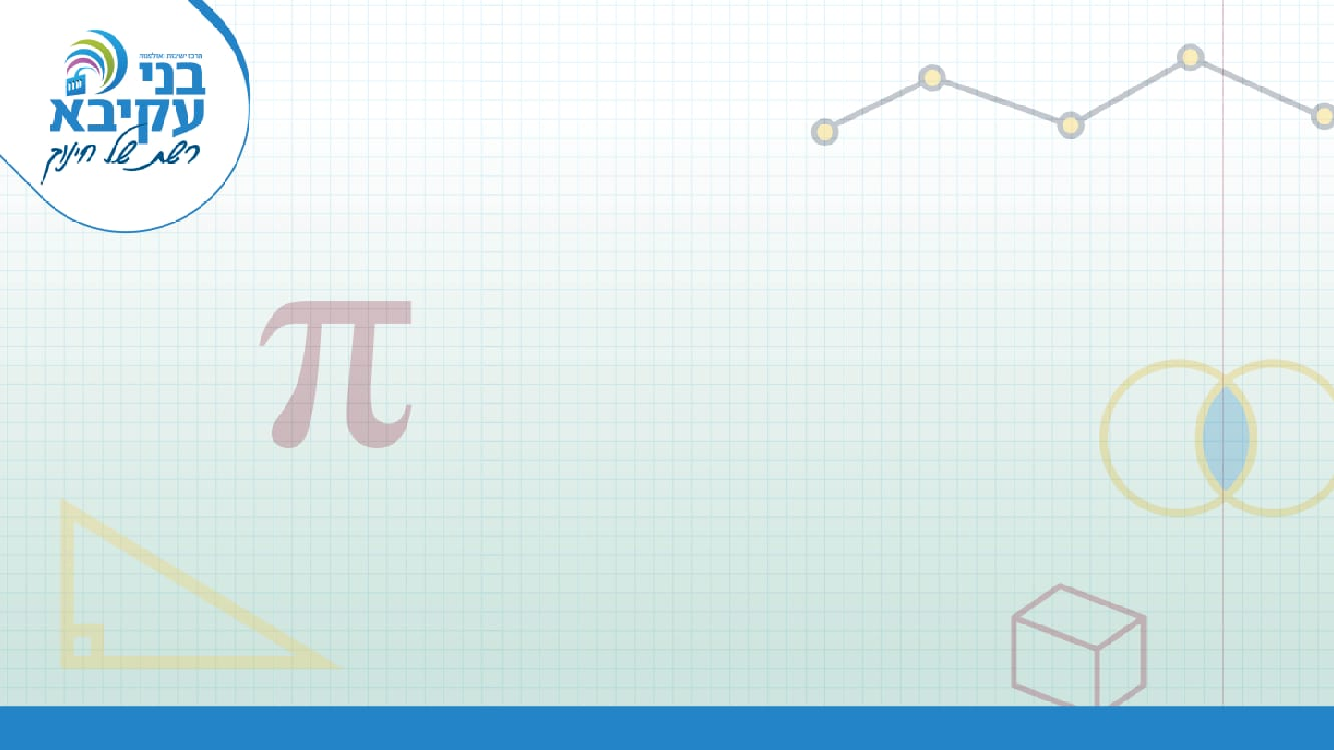 תנועה על גרף
עידן עומד במרכז המלבן.
שיר מקיפה את המלבן במהירות קבועה.
הגרף מתאר את המרחק (במטרים) בין עידן ושיר 
כפונקציה של הזמן (בשניות).
מהם אורכי הצלעות של המלבן?
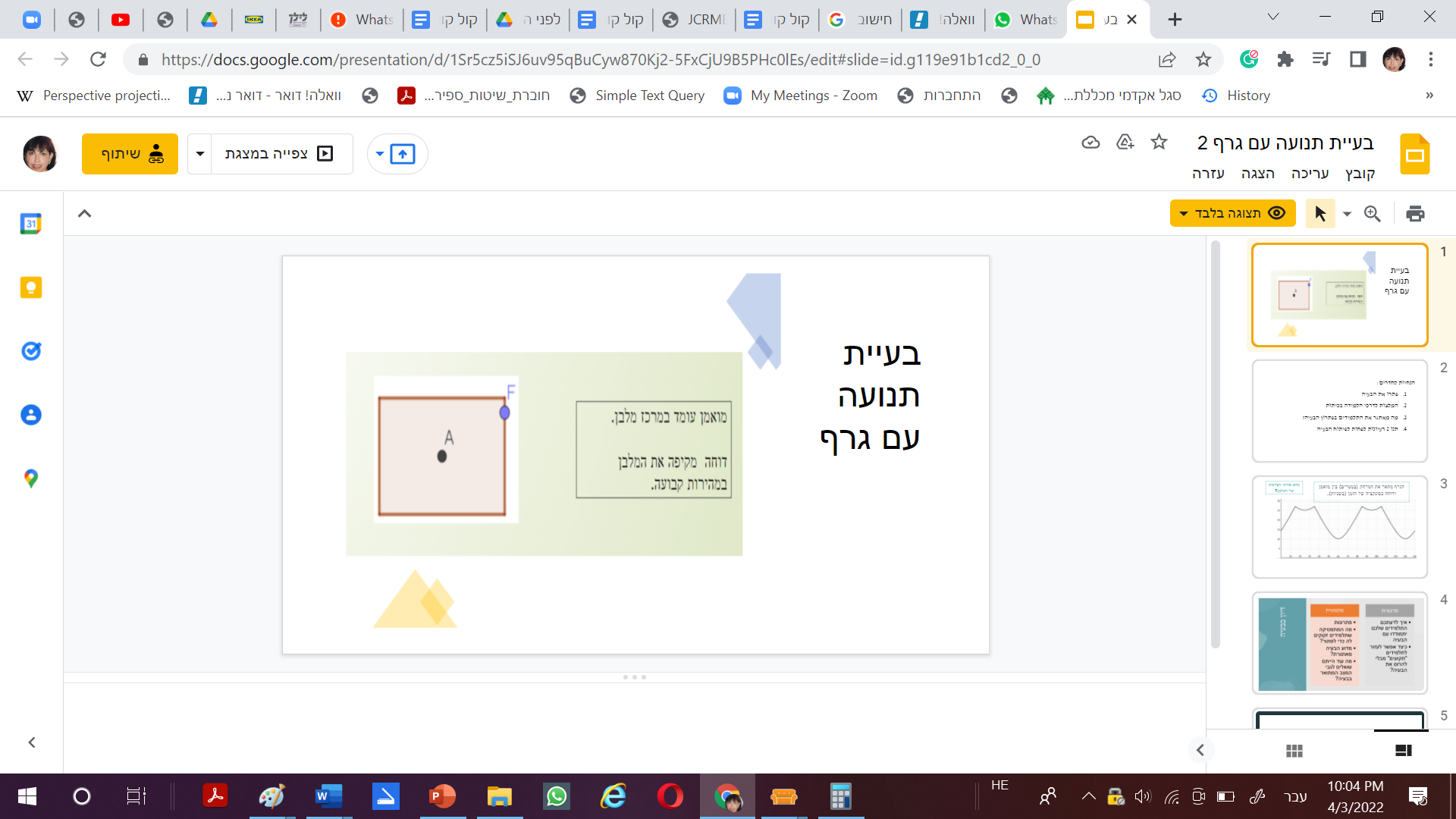 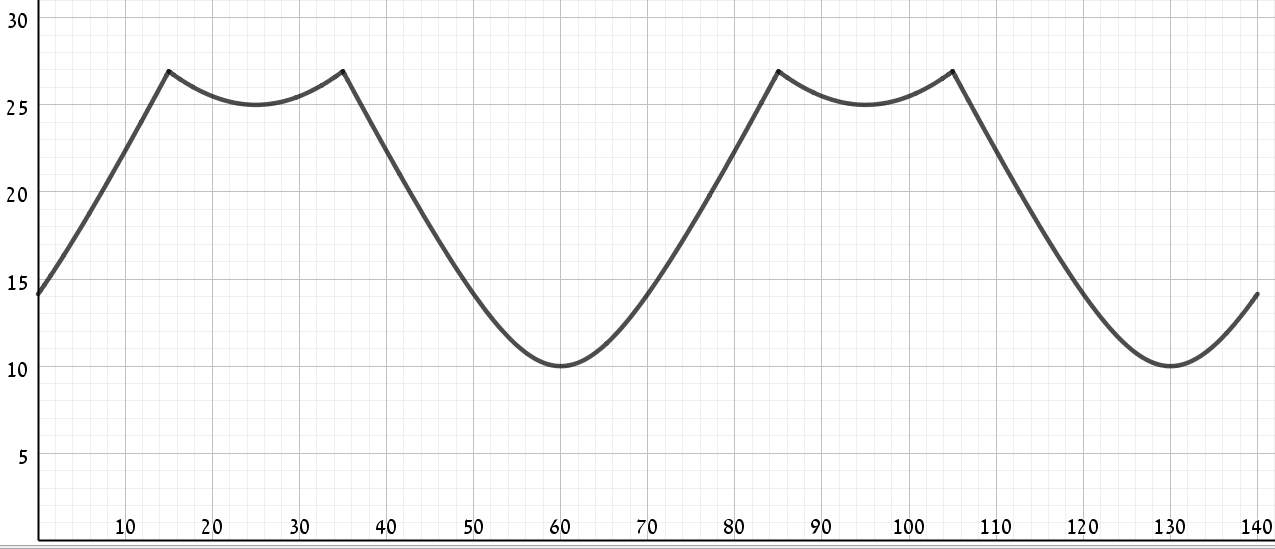 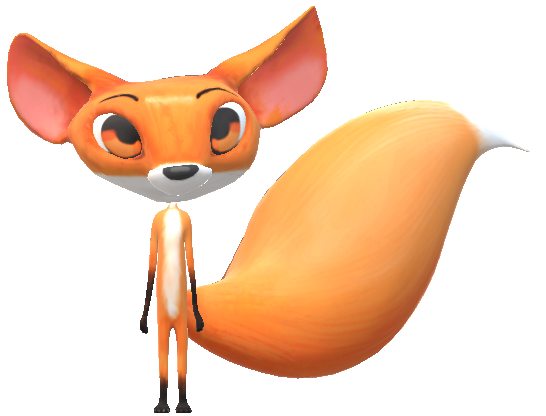 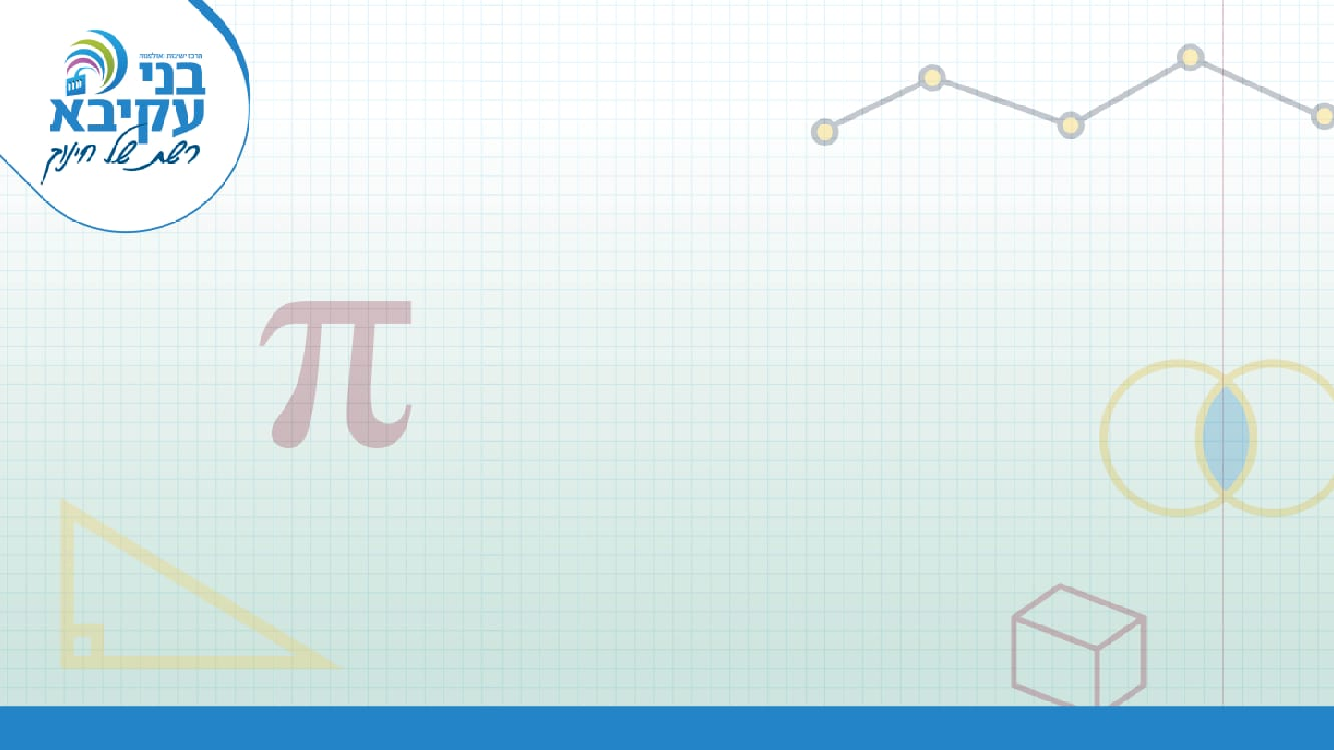 אימוני כושר
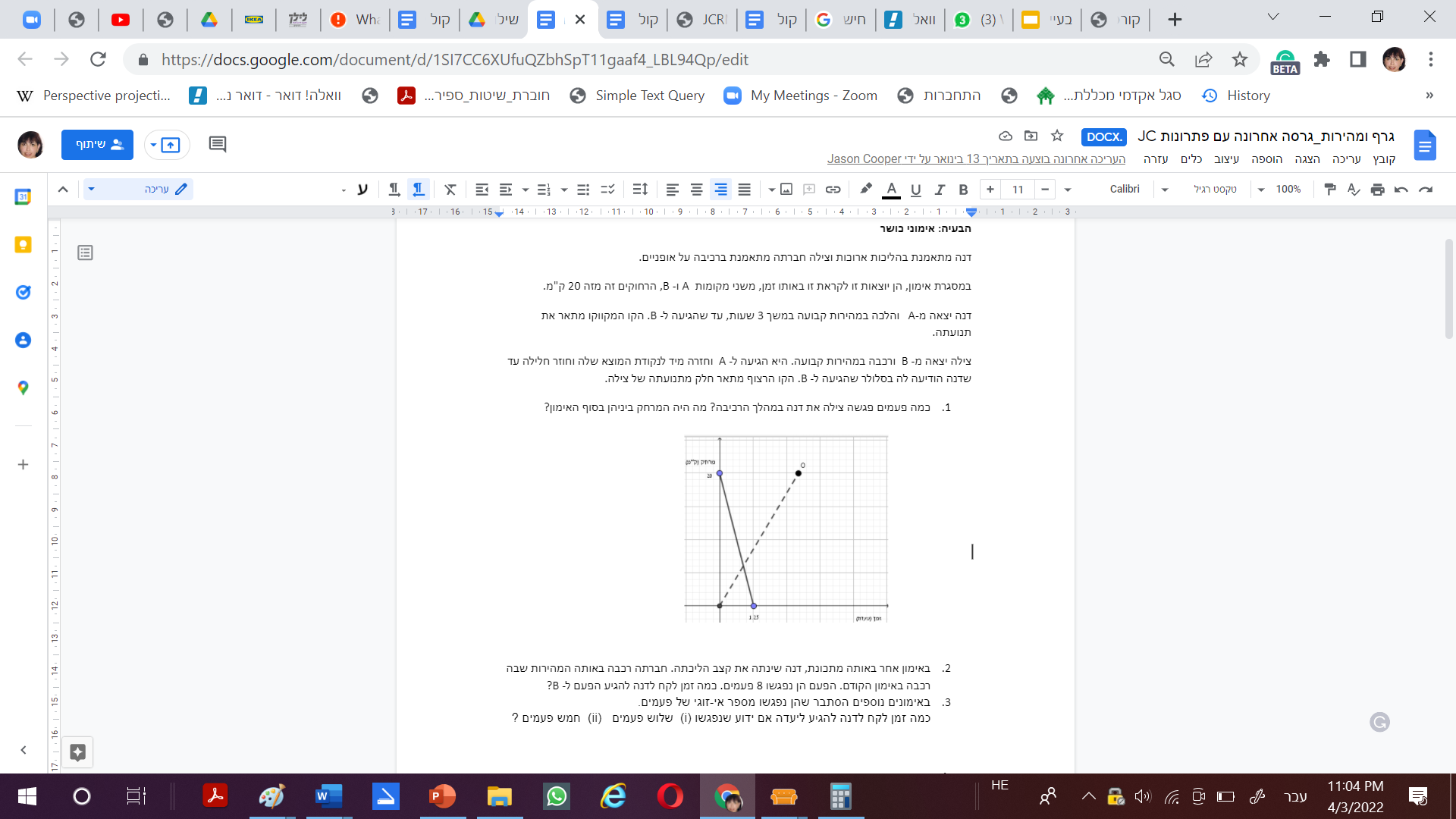 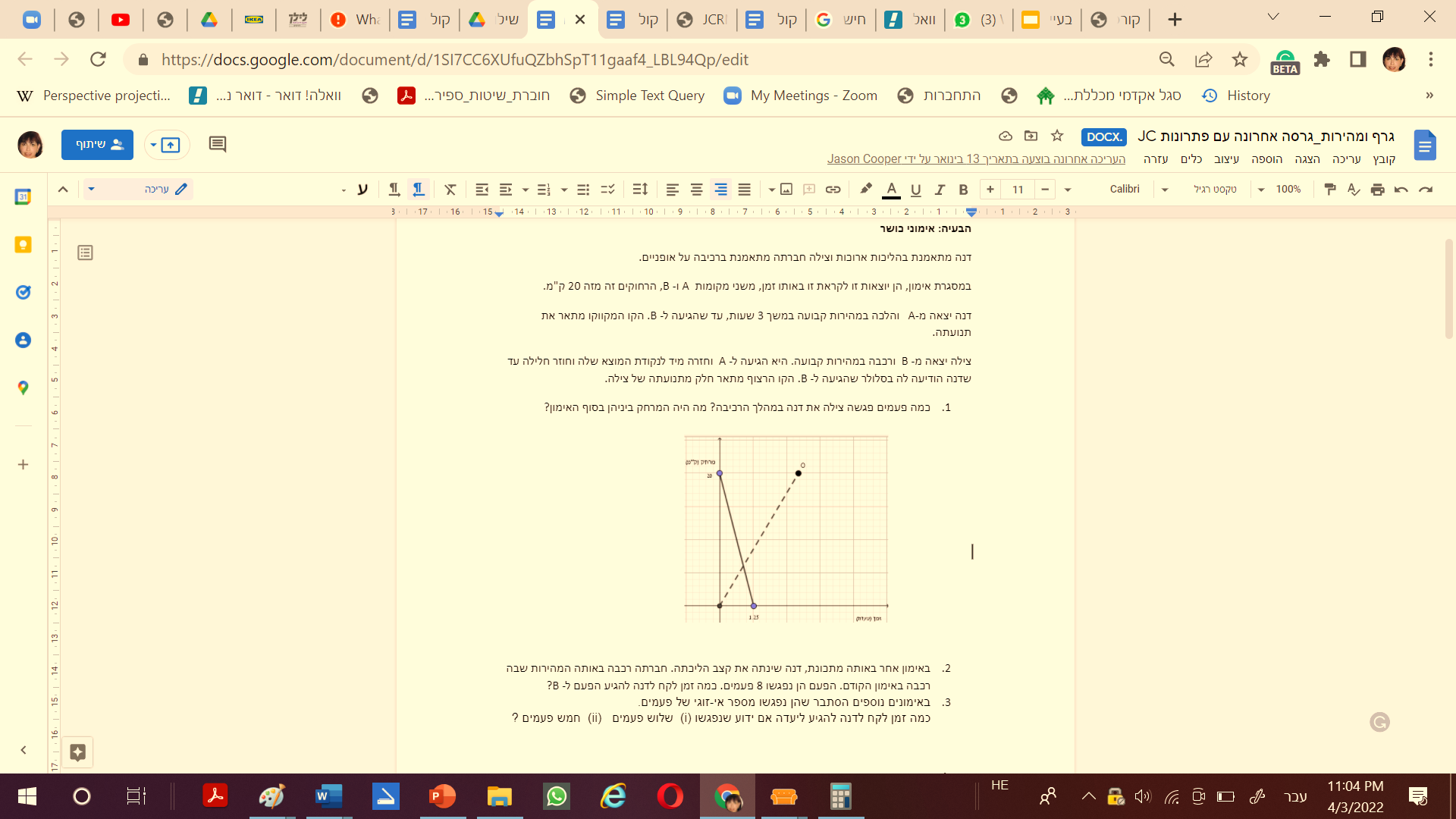 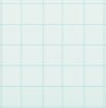 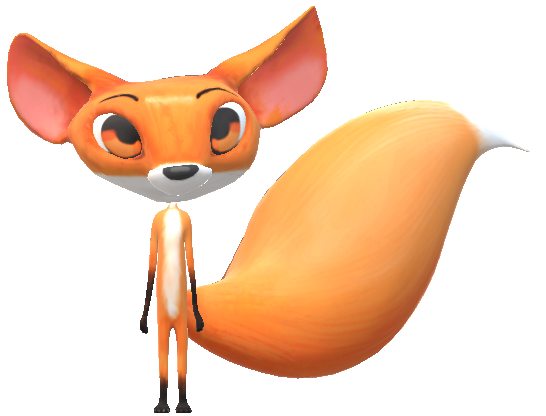 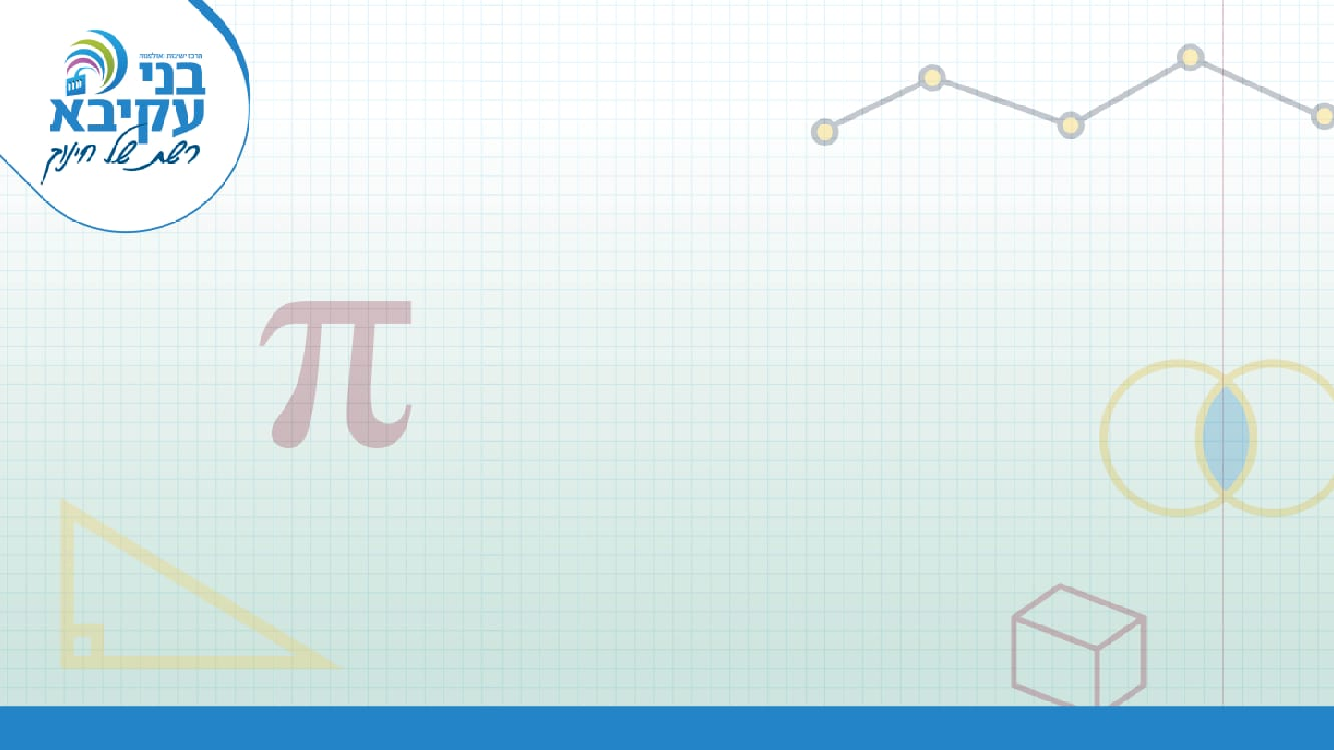 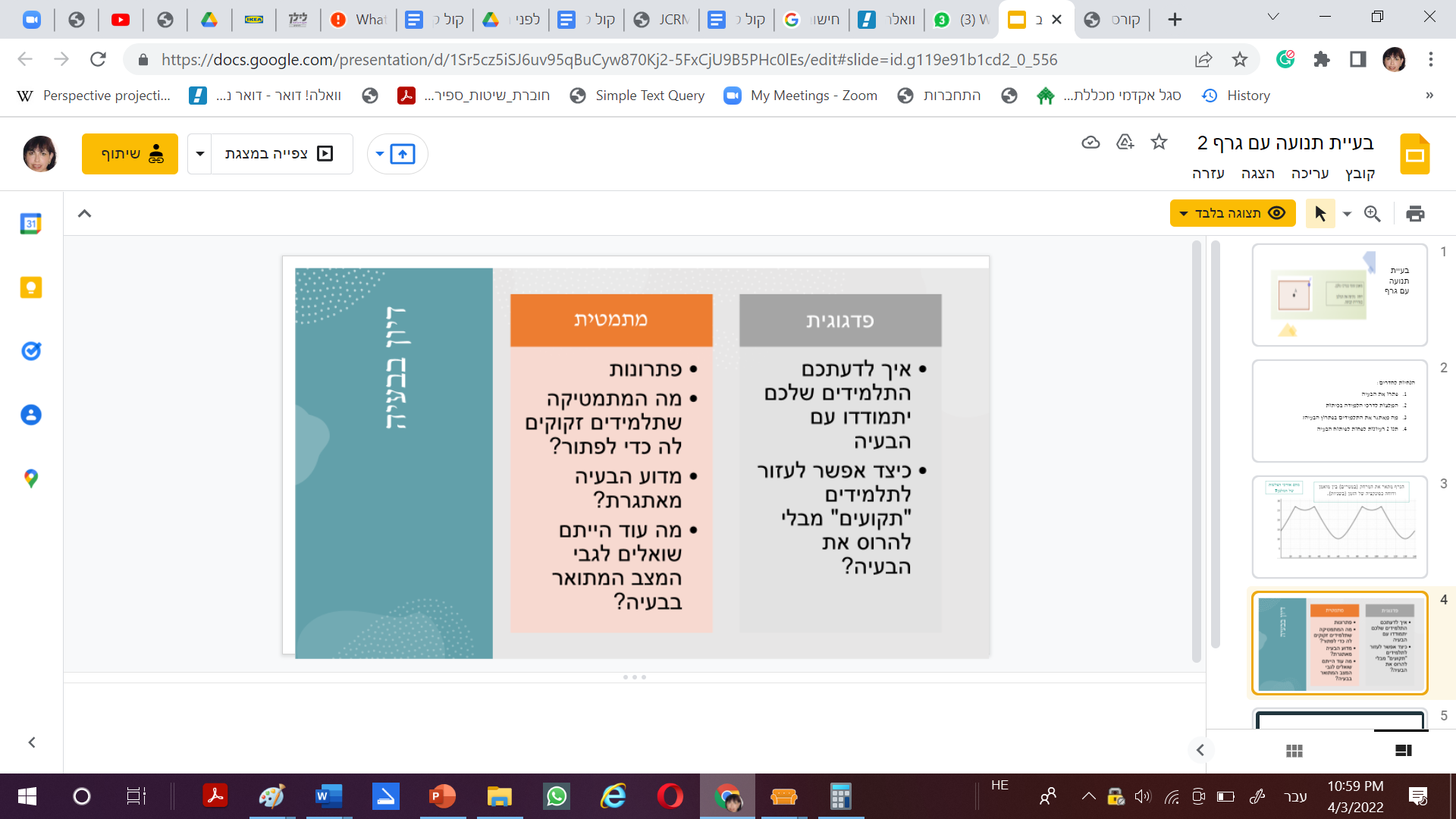 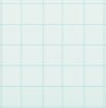 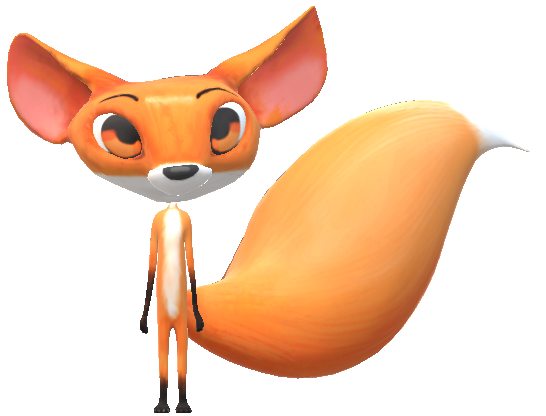 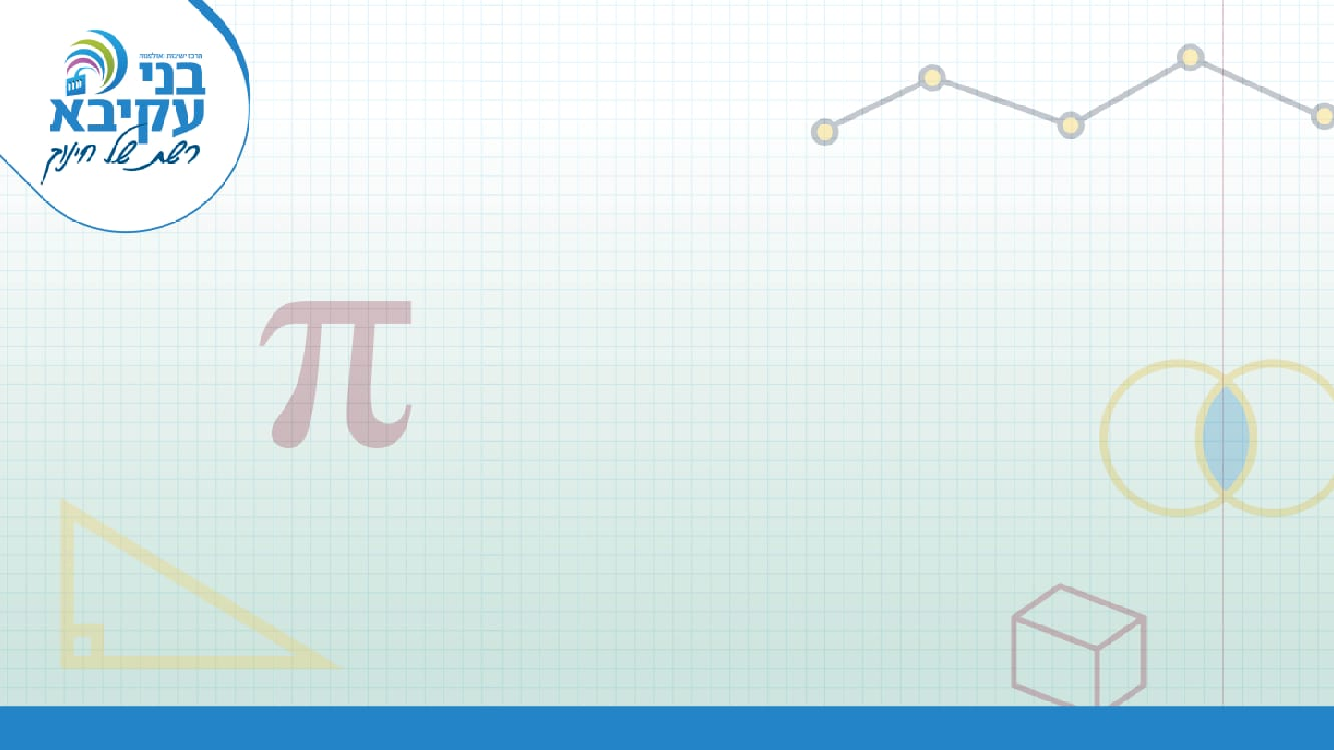 בס"ד
מה לדעתך הדילמות העומדות בפני
מורים המבקשים להפעיל בעיות מתמטיות בכיתתם?
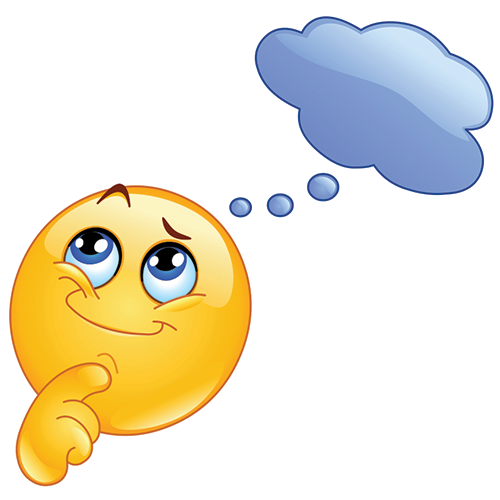 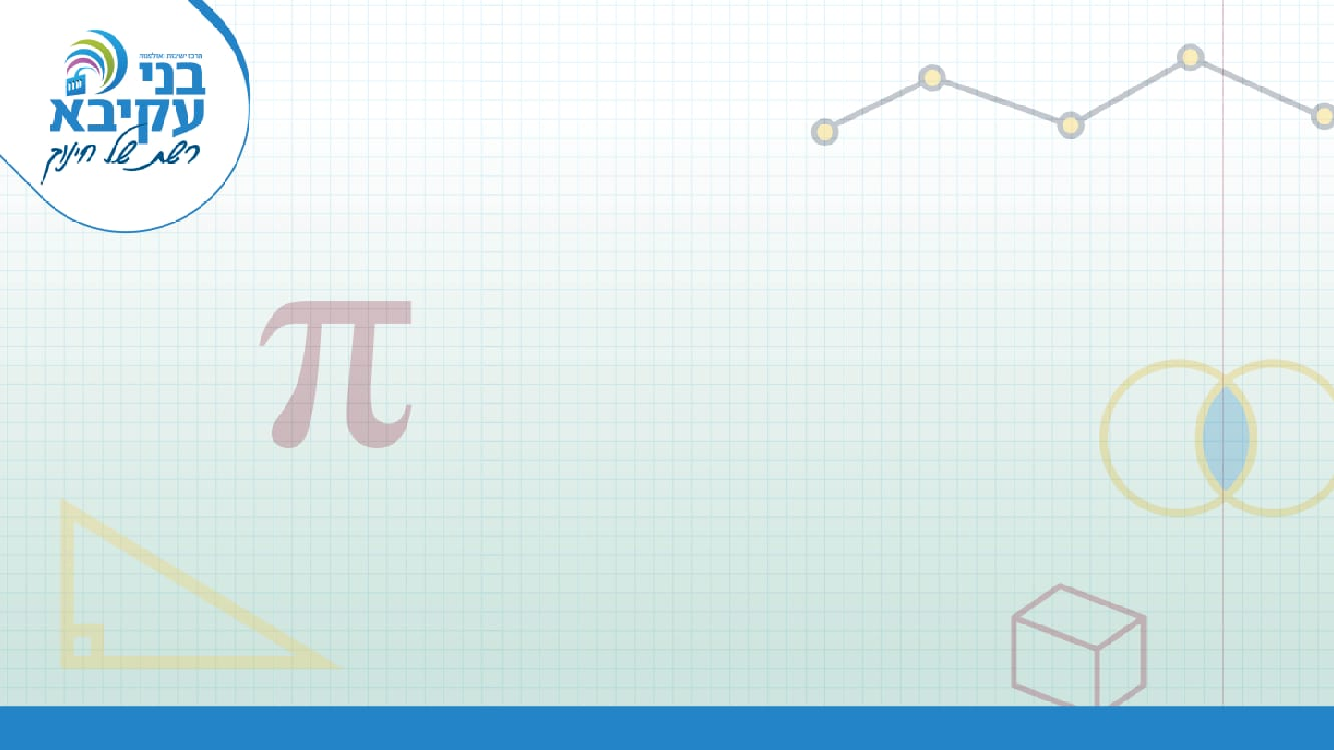 בס"ד
סוכריה מתמטית לדרך...
פנינים גיאומטריות
"אם אתה רוצה ללמוד לשחות, תהיה אמיץ ותכנס למים, אם אתה רוצה ללמוד לפתור בעיות – פתור אותן!"

ד. פוליה
"מתמטיקאי הוא לא זה שיכול לעשות מתמטיקה, אלא מישהו שלא יכול שלא לעשות את זה"

ישראל גלפנד
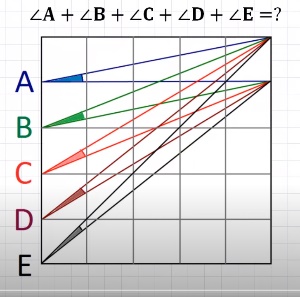 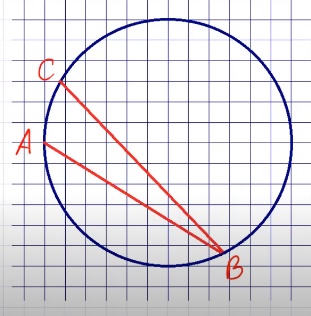 ?
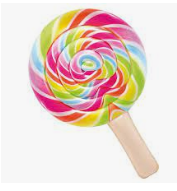 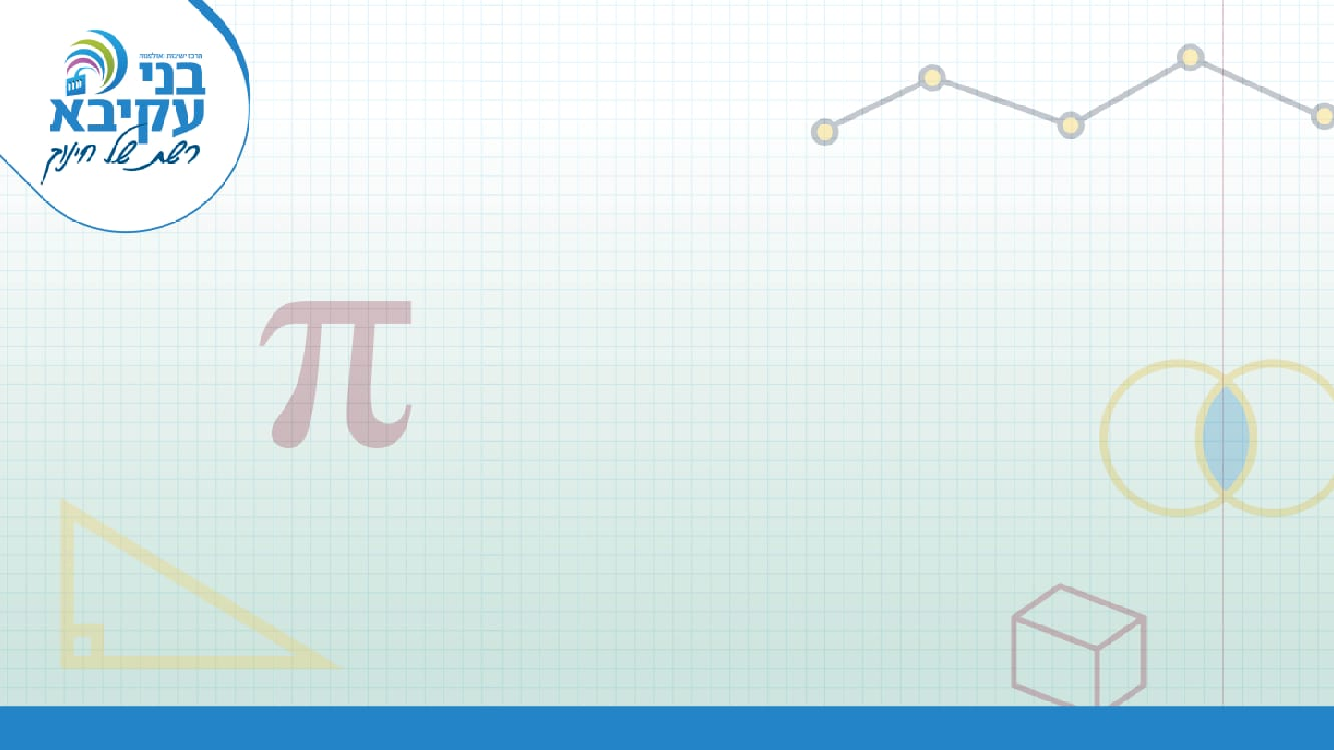 בס"ד
סוכריה מתמטית לדרך...
פנינים גיאומטריות
"אם אתה רוצה ללמוד לשחות, תהיה אמיץ ותכנס למים, אם אתה רוצה ללמוד לפתור בעיות – פתור אותן!"

ד. פוליה
"מתמטיקאי הוא לא זה שיכול לעשות מתמטיקה, אלא מישהו שלא יכול שלא לעשות את זה"

ישראל גלפנד
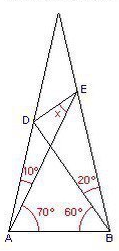 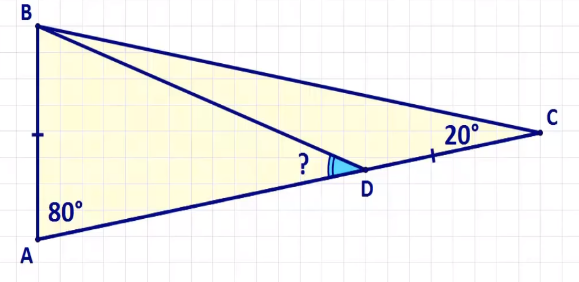 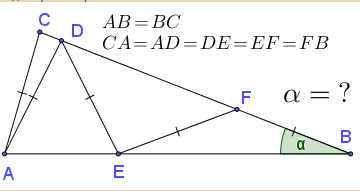 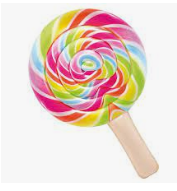